A New Way of Looking at Potential
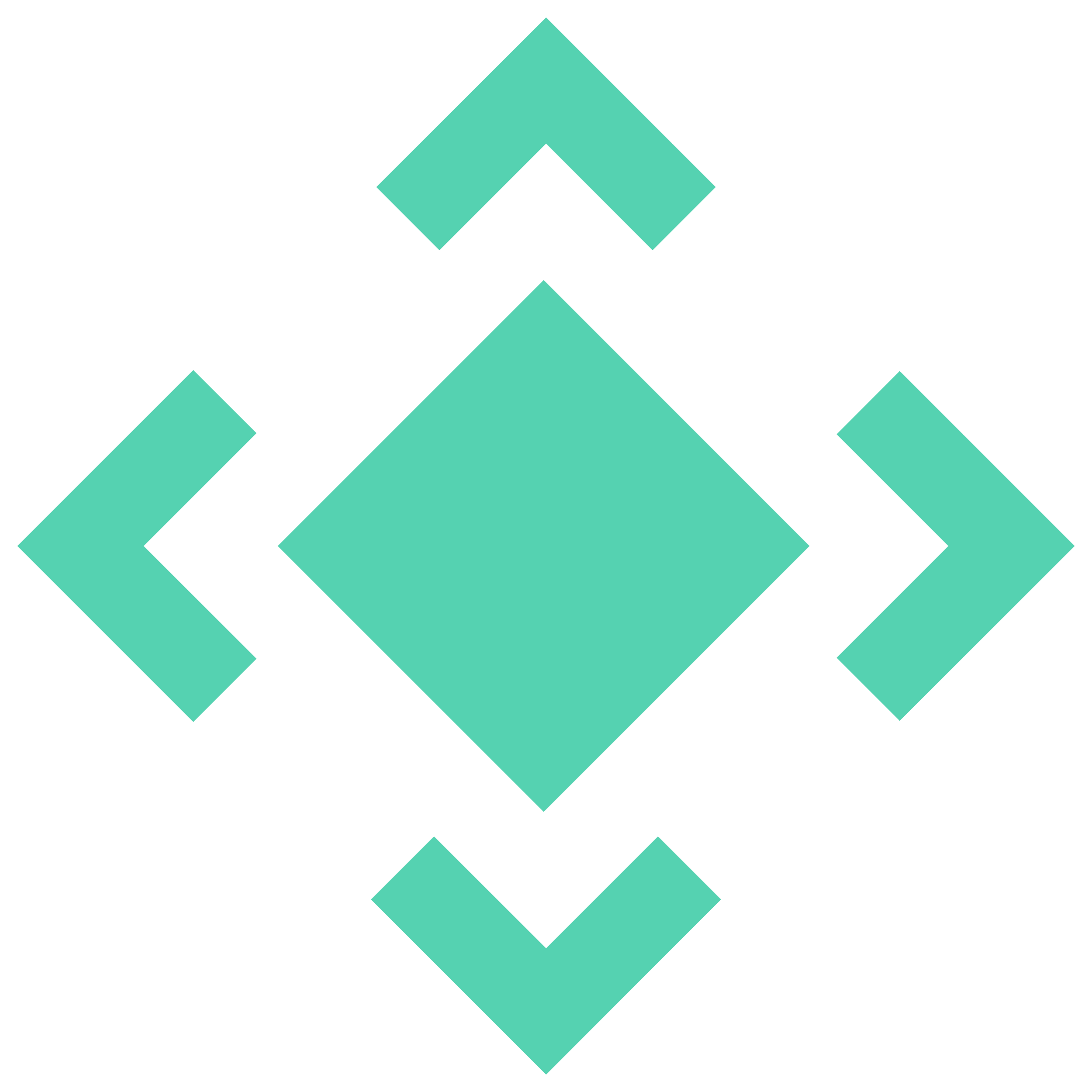 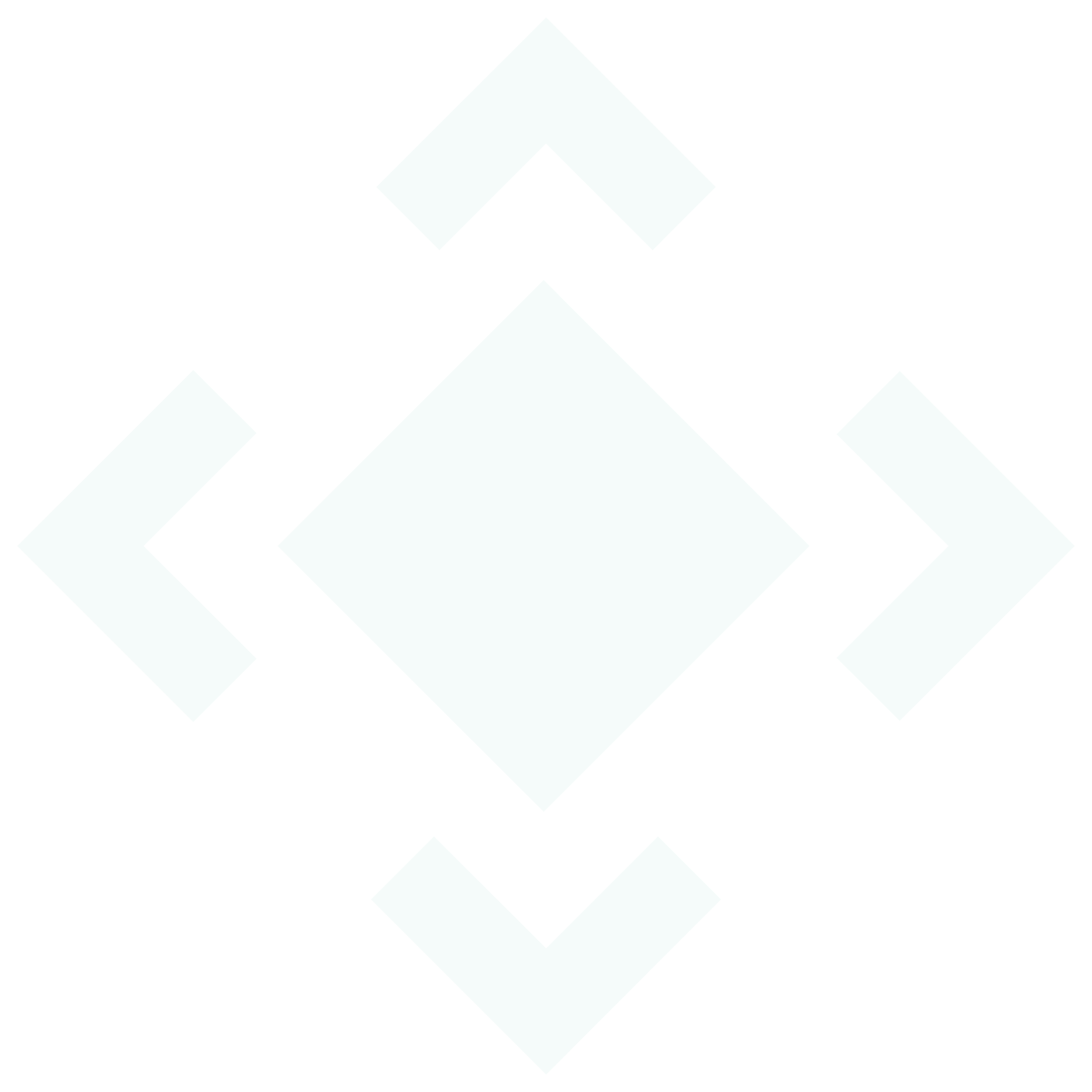 transform tomorrow with your talent of today
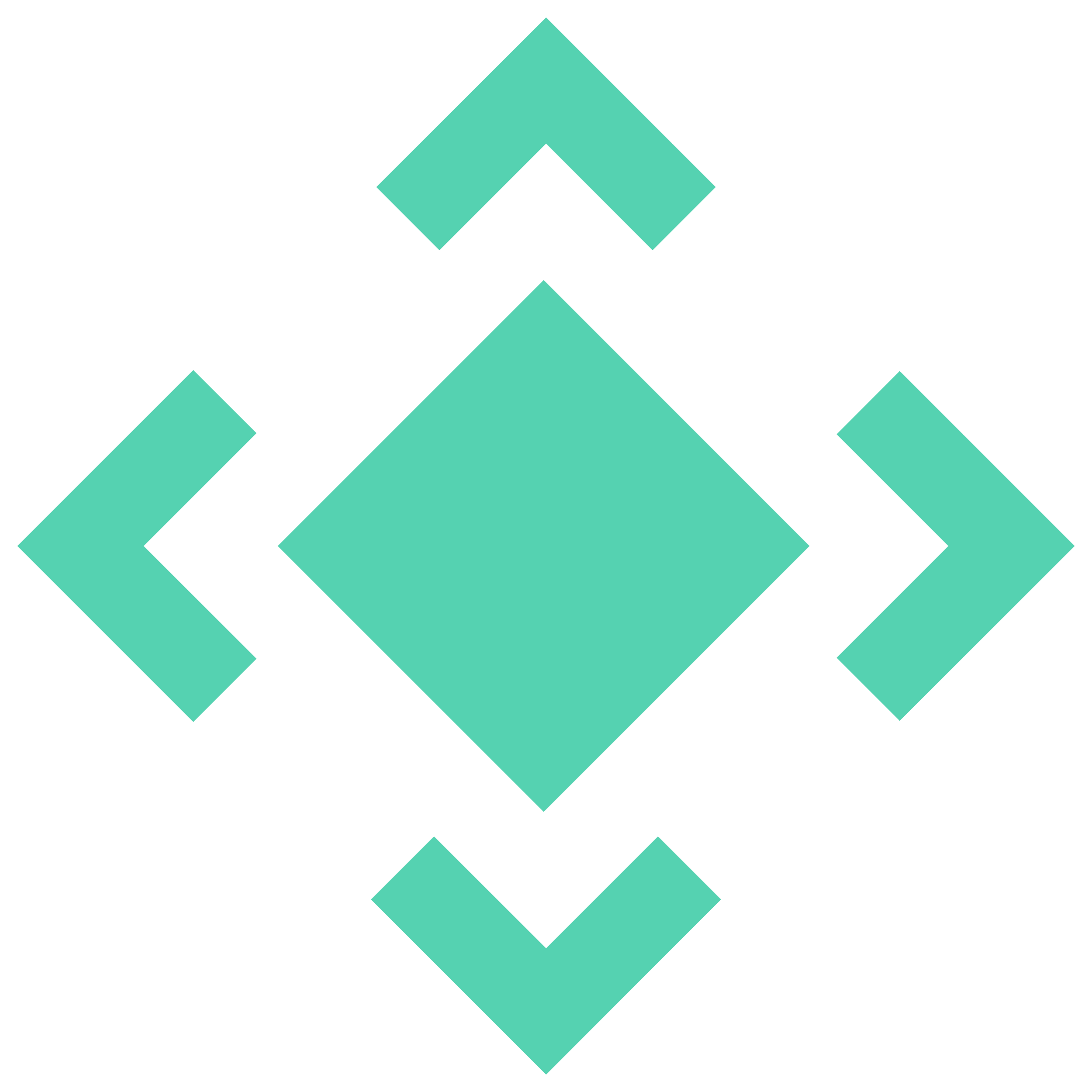 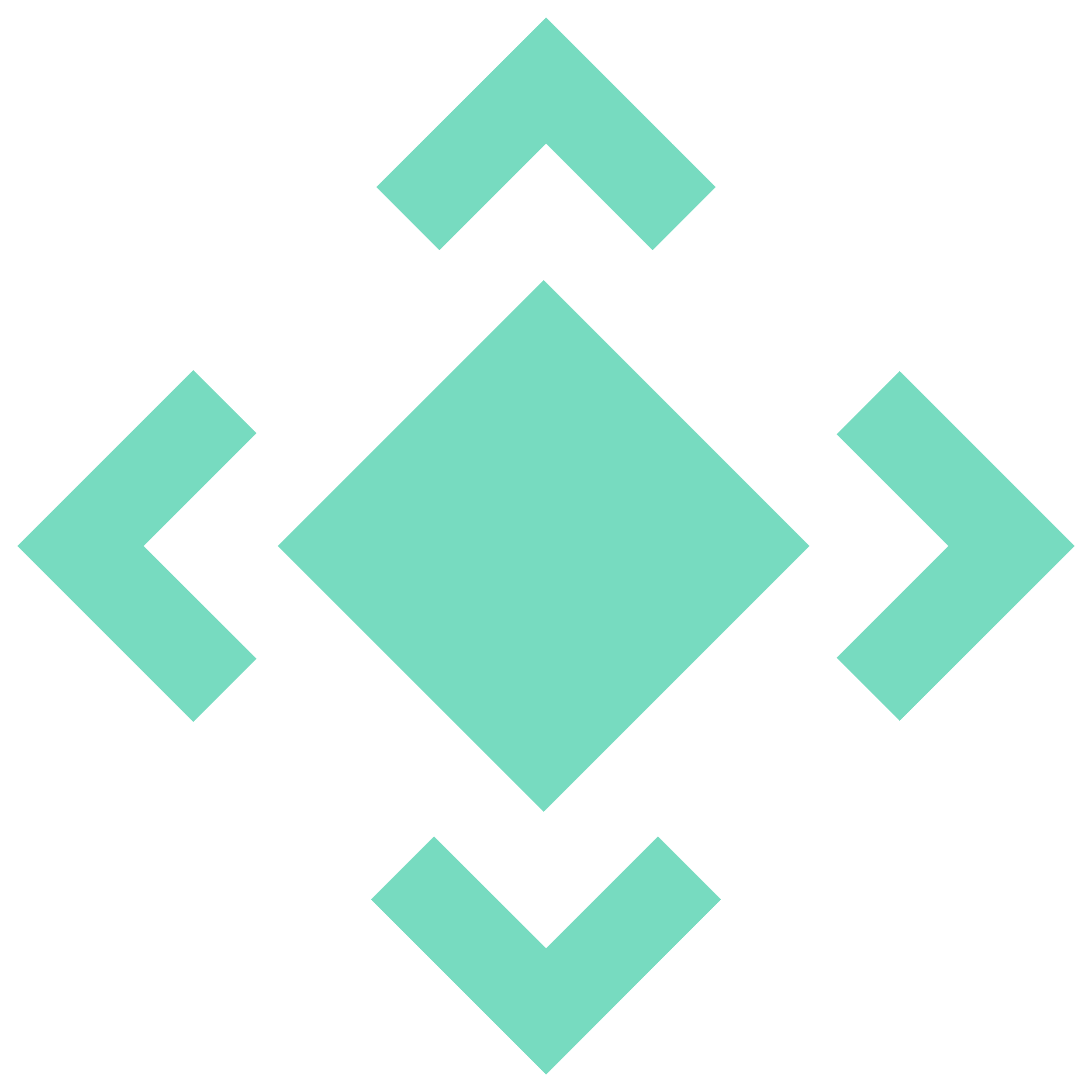 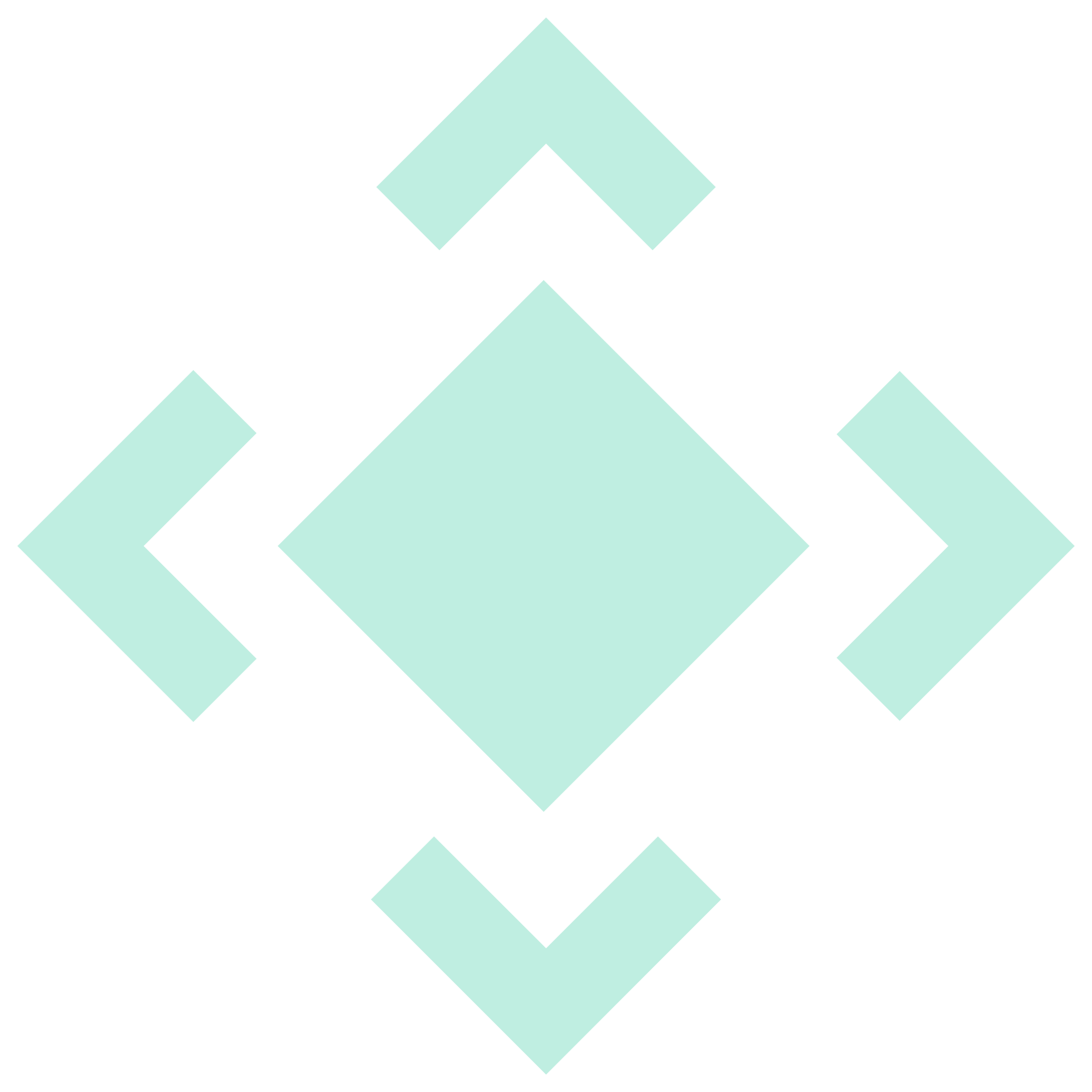 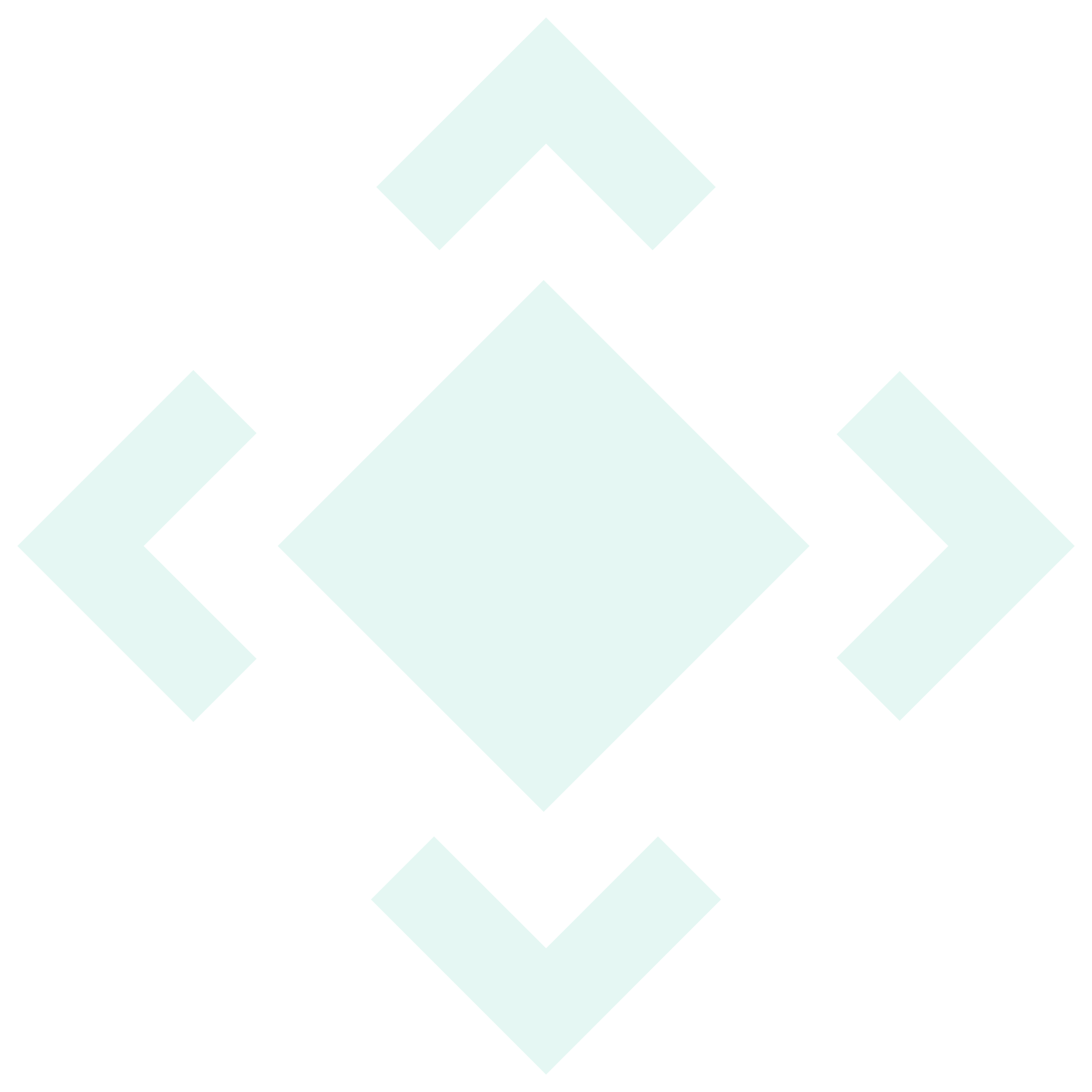 We believe everyone has potential for something
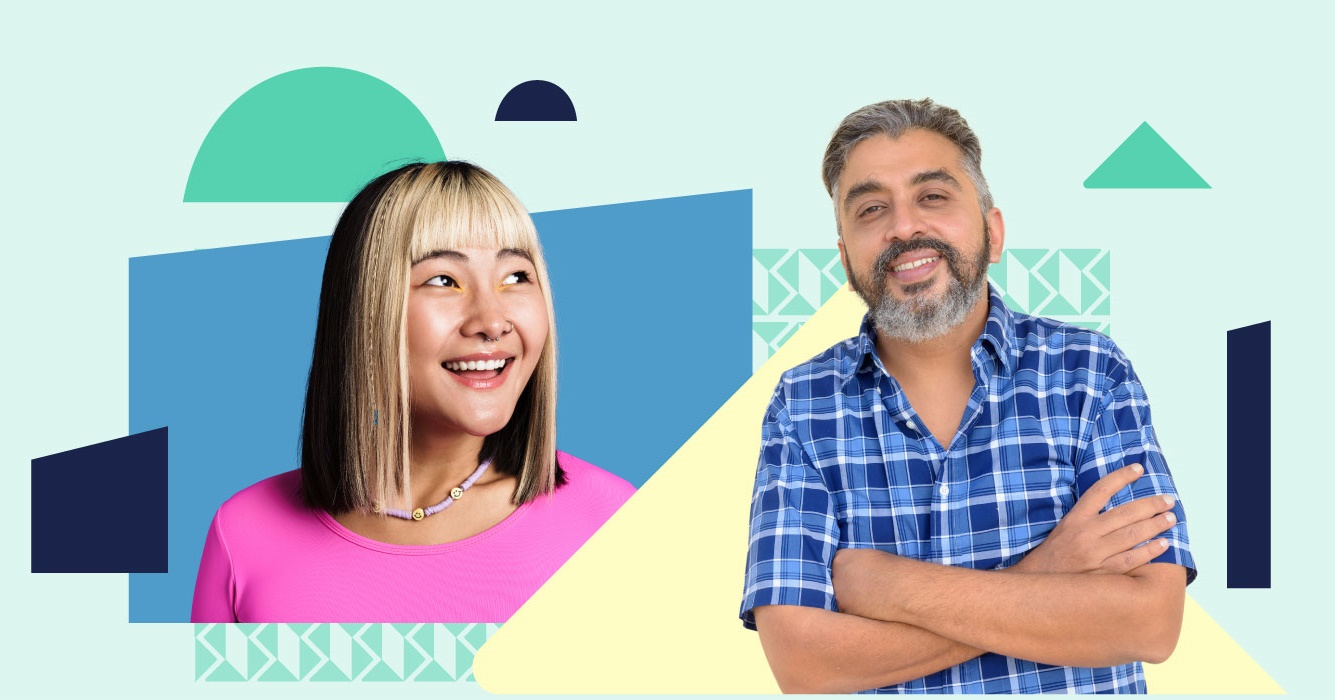 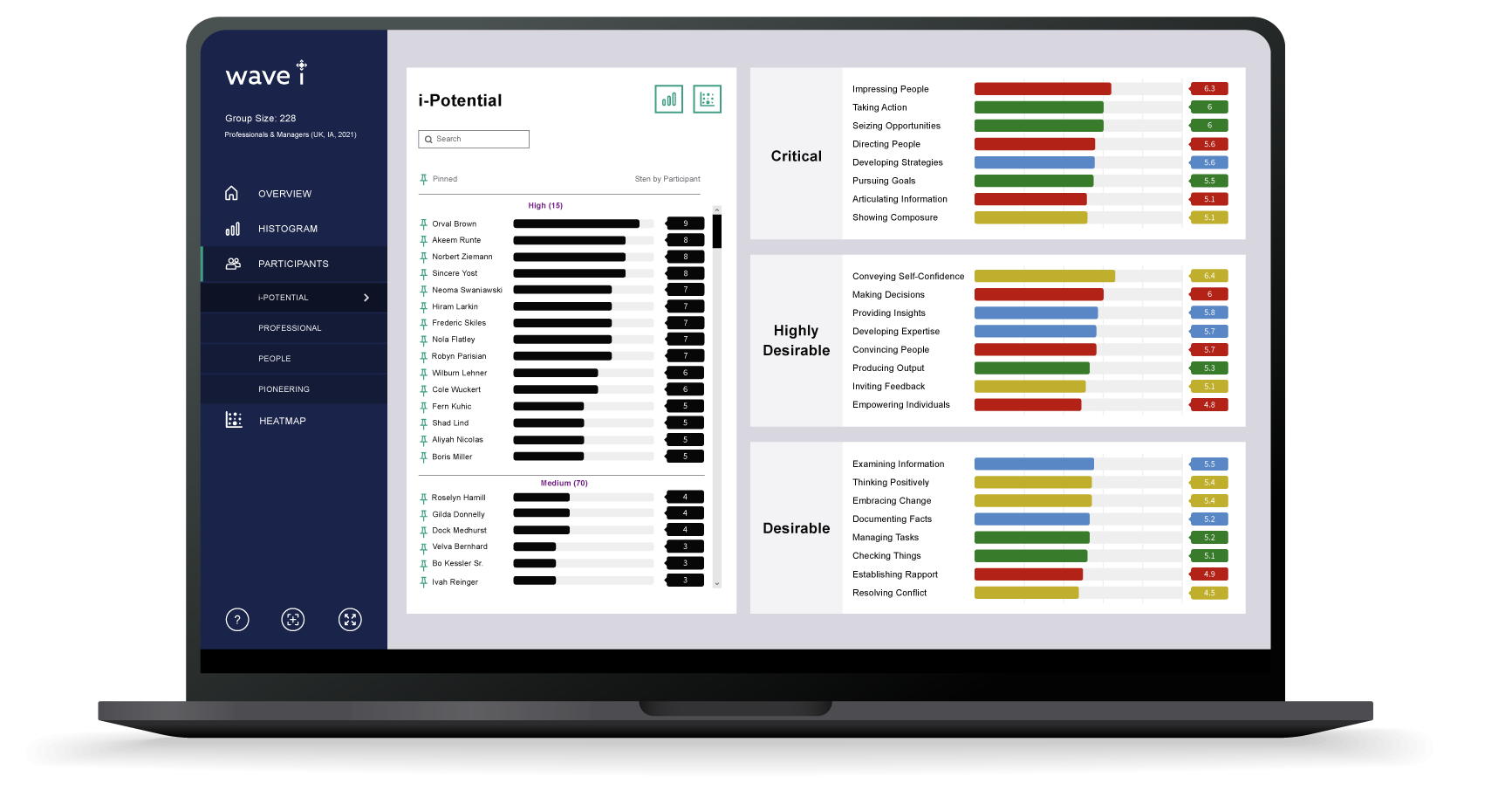 Wave-i is an end-to-end solution for strategically identifying & developing talent. 
It offers a new way of measuring potential to accurately reveal the types of career or leadership roles individuals will thrive in.
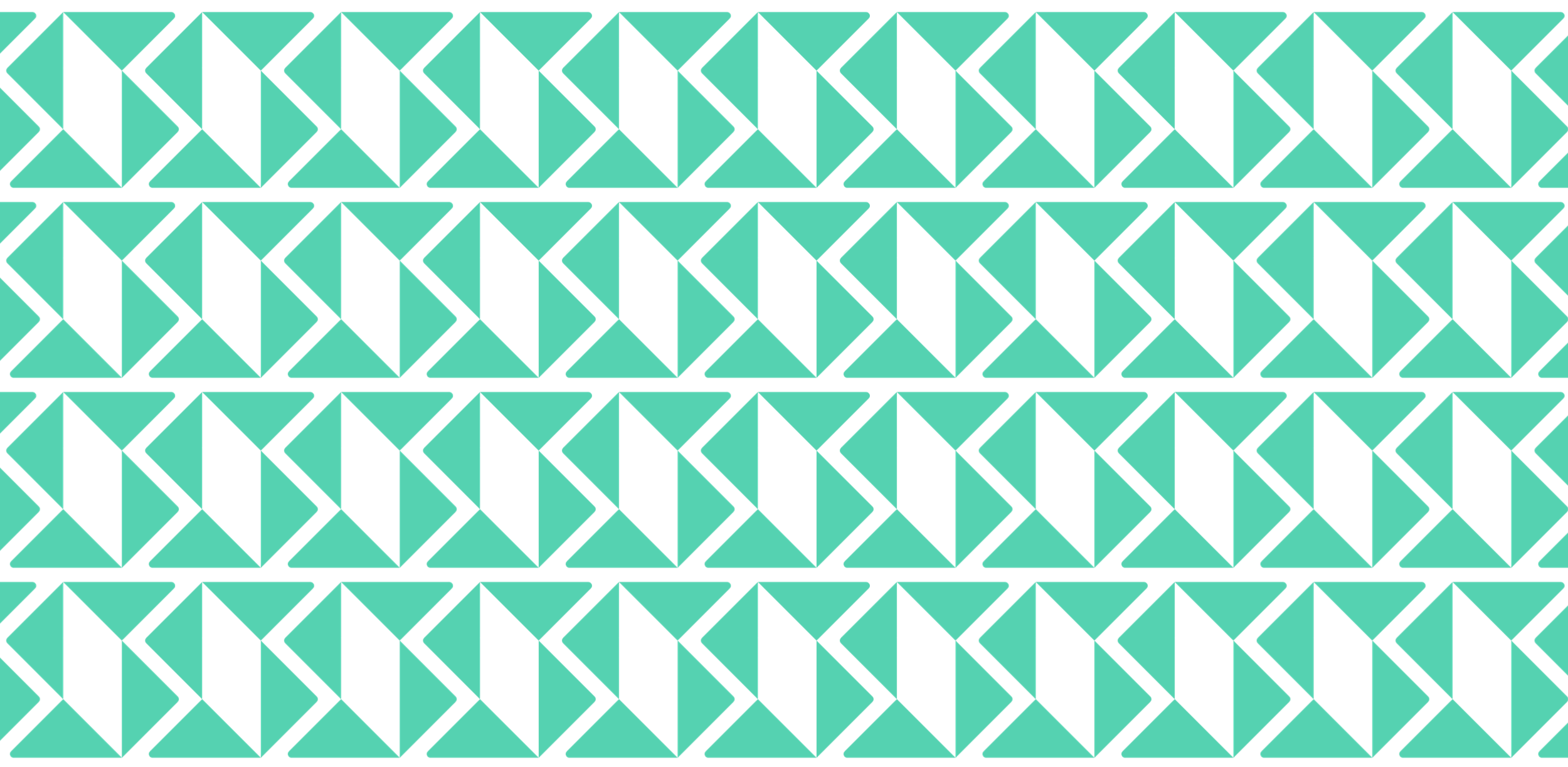 Discover a new way of looking at potential
Wave-i goes beyond the constraints of the traditional one universal lens
Accurately reveals the types of career or leadership role individuals will thrive in
Picks up on the nuances of leadership in your organization
Helps build and maintain diversity in leadership pipelines
Dashboard scores & Career Potential Development reports give a dual insight of potential for the organization and the individual
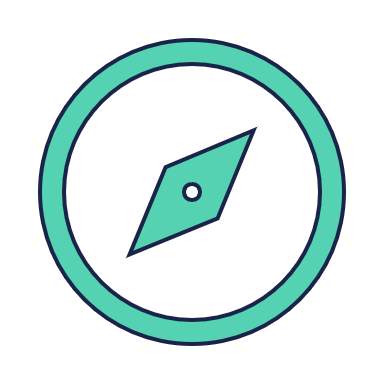 Engages the many, not the few: everyone has potential for something
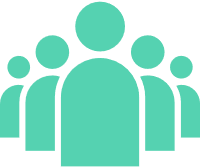 Mobilizes a wider pool of potential
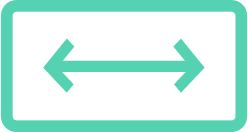 Discover a new way of looking at potential
Wave-i goes beyond the constraints of the traditional one universal lens
Accurately reveals the types of career or leadership role individuals will thrive in
Picks up on the nuances of leadership in your organization
Helps build and maintain diversity in leadership pipelines
Dashboard scores & Career Potential Development reports give a dual insight of potential for the organization and the individual
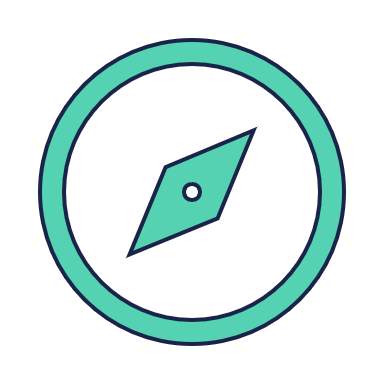 Engages the many, not the few: everyone has potential for something
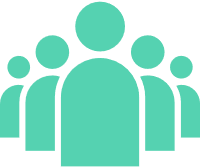 Mobilizes a wider pool of potential
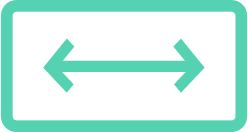 Amplify the science
Reduce subjective bias
Over 15 years of research and big data, putting the best predictor of performance and potential in your hands
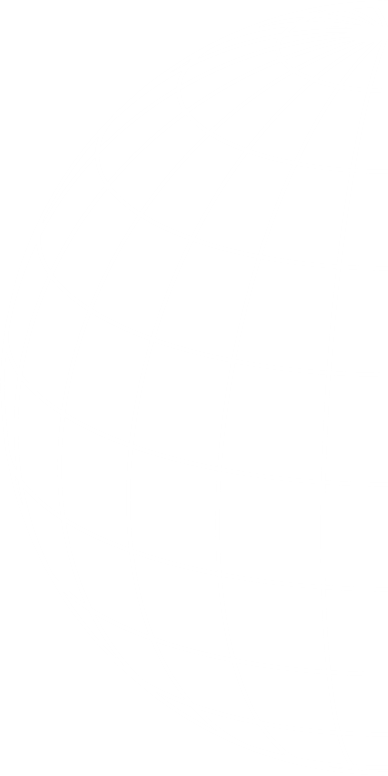 Grounded in research across
Underpinned
by
55,000
50 countries
data points
8
Over 15 years of research and big data, putting the best predictor of performance and potential in your hands
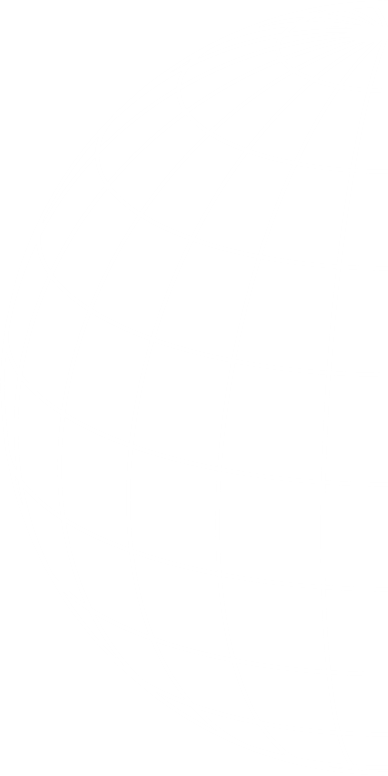 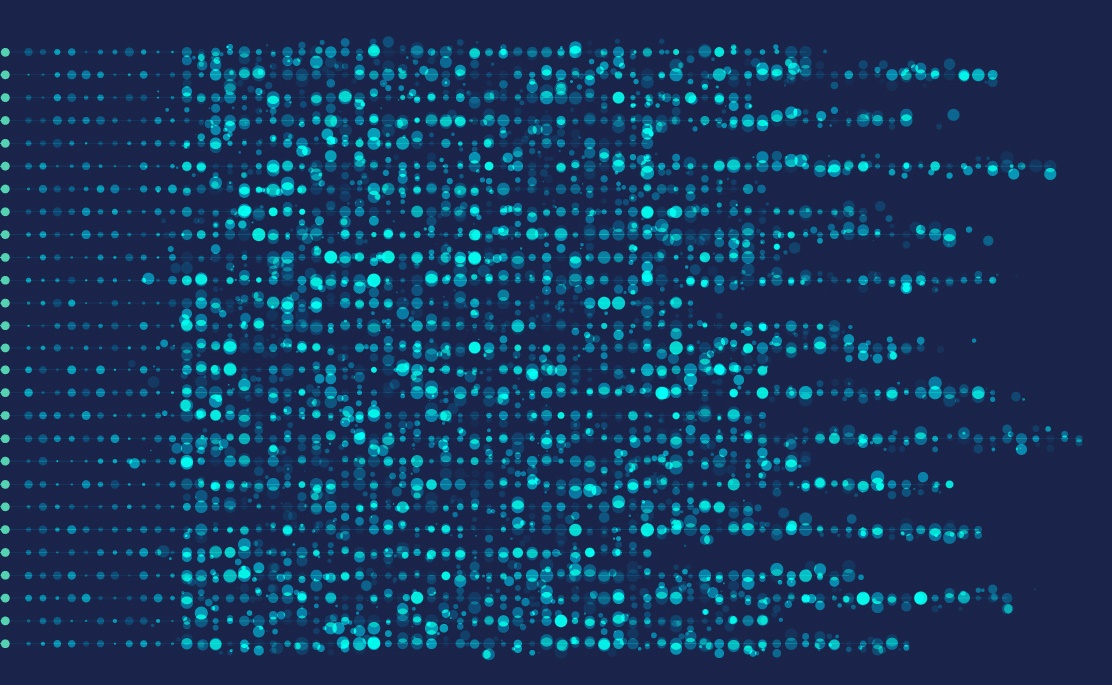 Grounded in research across
Underpinned
by
55,000
50 countries
data points
9
Reducing the odds of wrongly identifying high-potential from 1 in 5 to 1 in 50
to 1 in 50
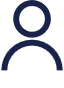 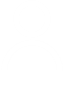 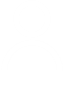 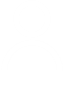 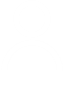 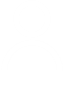 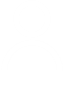 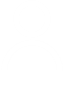 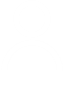 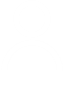 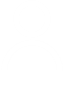 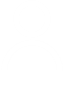 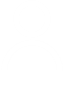 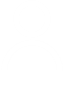 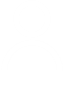 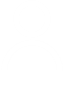 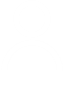 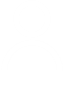 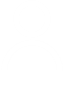 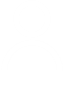 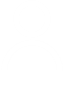 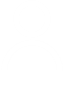 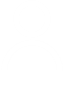 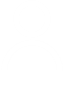 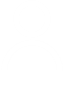 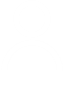 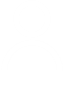 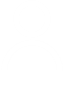 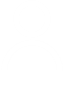 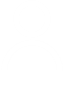 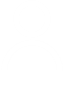 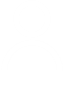 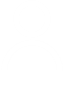 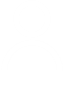 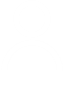 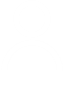 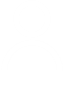 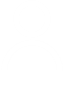 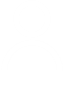 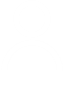 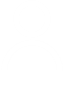 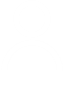 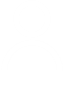 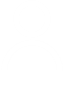 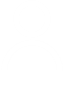 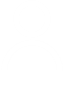 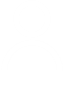 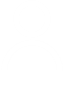 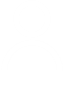 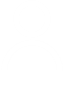 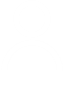 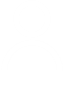 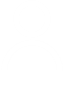 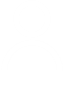 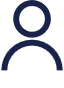 10
Wave-i helps talent teams shape a stronger future by:
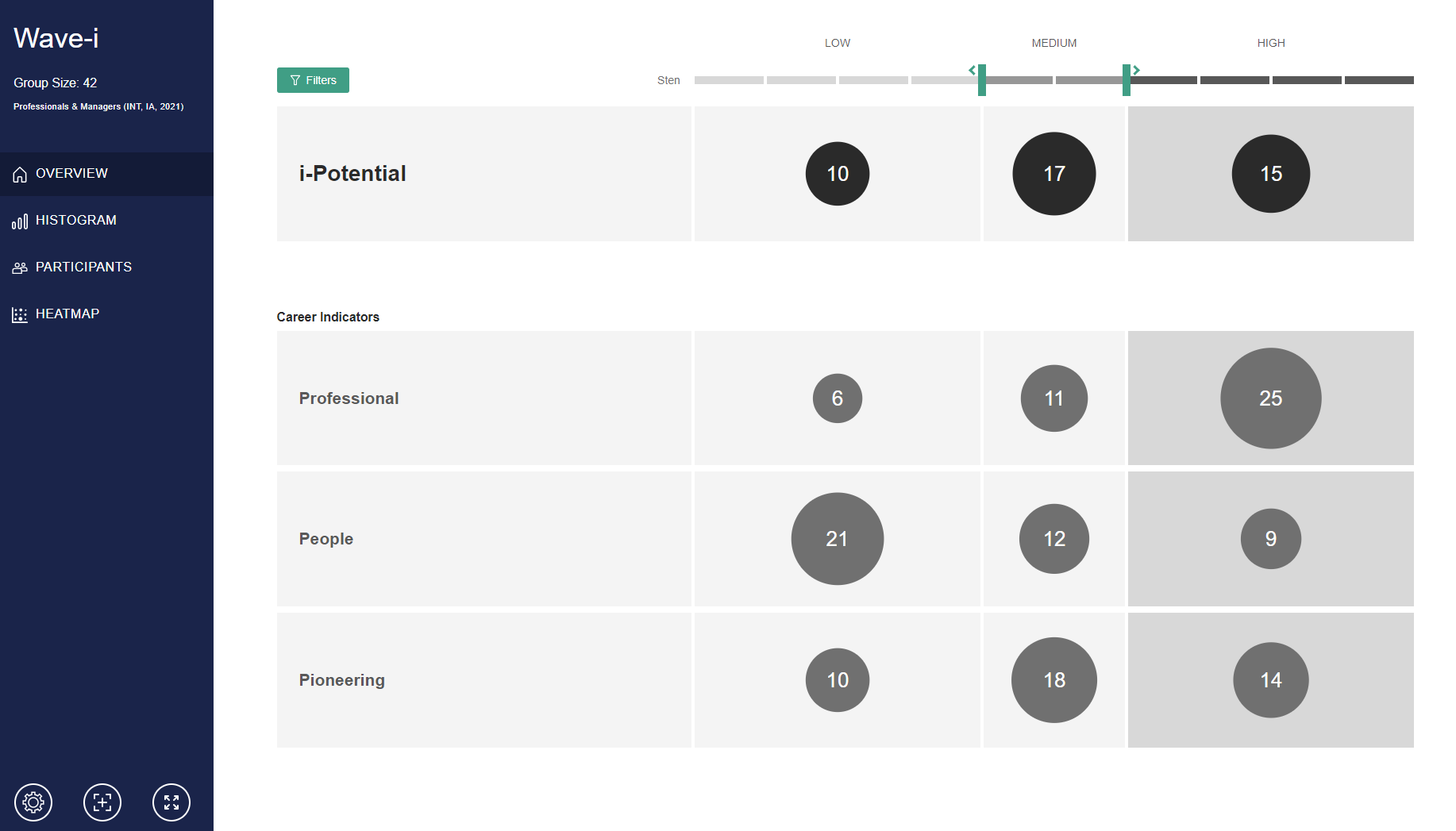 IDENTIFYING
FINDING
BUILDING
UNDERSTANDING
leaders fairly and objectively
individuals for reskilling programs
more pathways for internal mobility
the potential of your talent pool
CREATING
RECOGNIZING
development opportunities for all
potential for talent acceleration programs
UNLOCKING
more diverse talent pipelines for succession planning
[Speaker Notes: Notes need to say about most predictive items and rate and rank format]
How it works
Stakeholder Agreement
Algorithm Creation
Assessment Administration
Organizations can select either Focus Groups, Workshops or a Validation Study where our expert team works with you to: 

define the target role
define the target area 
define the target program
agree core requirements & leadership behaviors
A unique algorithm is created that captures the nuance of the organization & role with our own flagship research.
Participants will be invited to complete the 35-minute online Wave Professional Styles questionnaire and leadership experience inventory.
This gives a highly-predictive and holistic view of an individual’s potential, reflecting key behaviors, culture and future work demands whilst mitigating adverse impact against gender, age and ethnicity.
The questionnaire targets the behaviors proven to be most effective at predicting workplace potential, style & culture fit.
Open the door to your own dynamic dashboard and interactive data at your finger tips…
The Wave-i dashboard
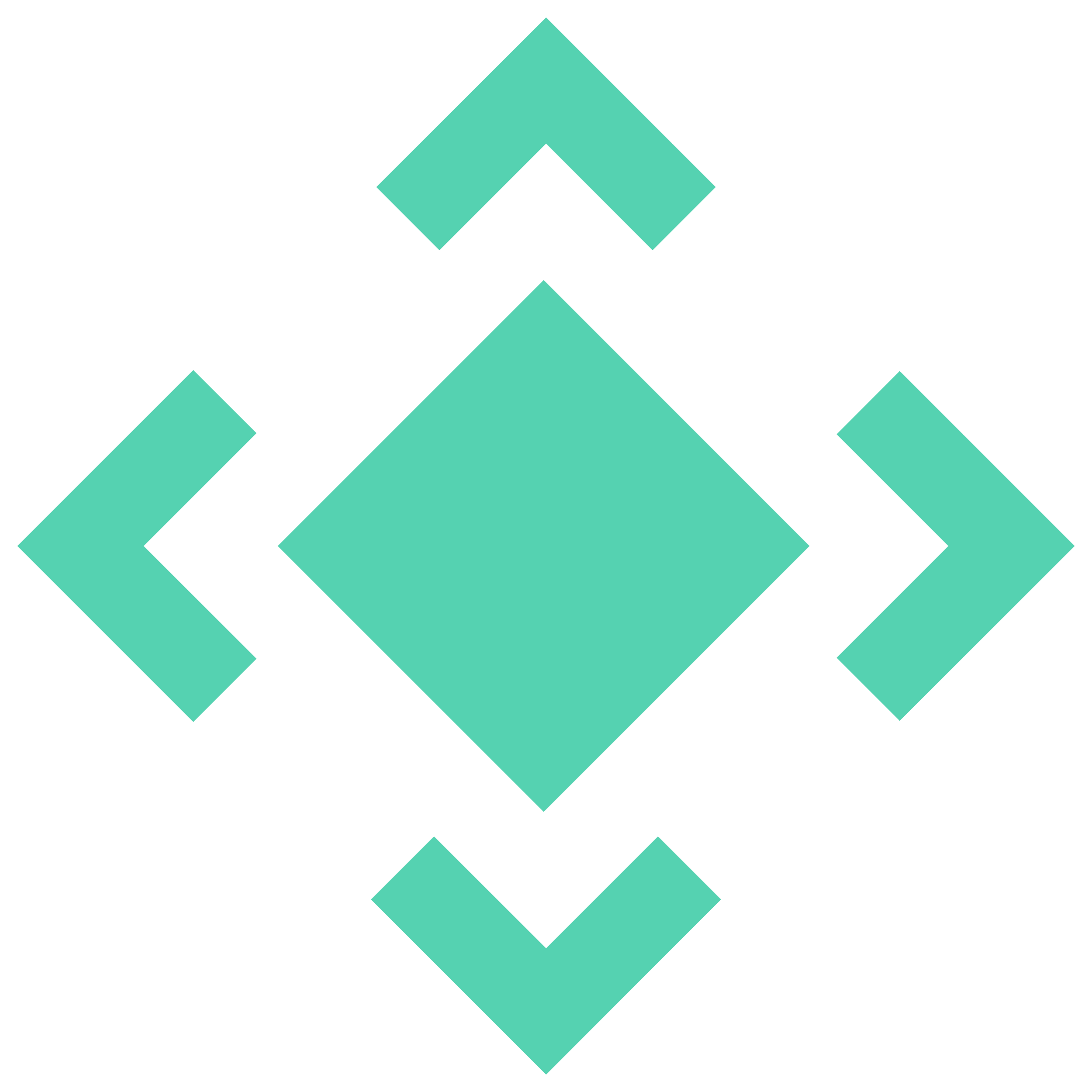 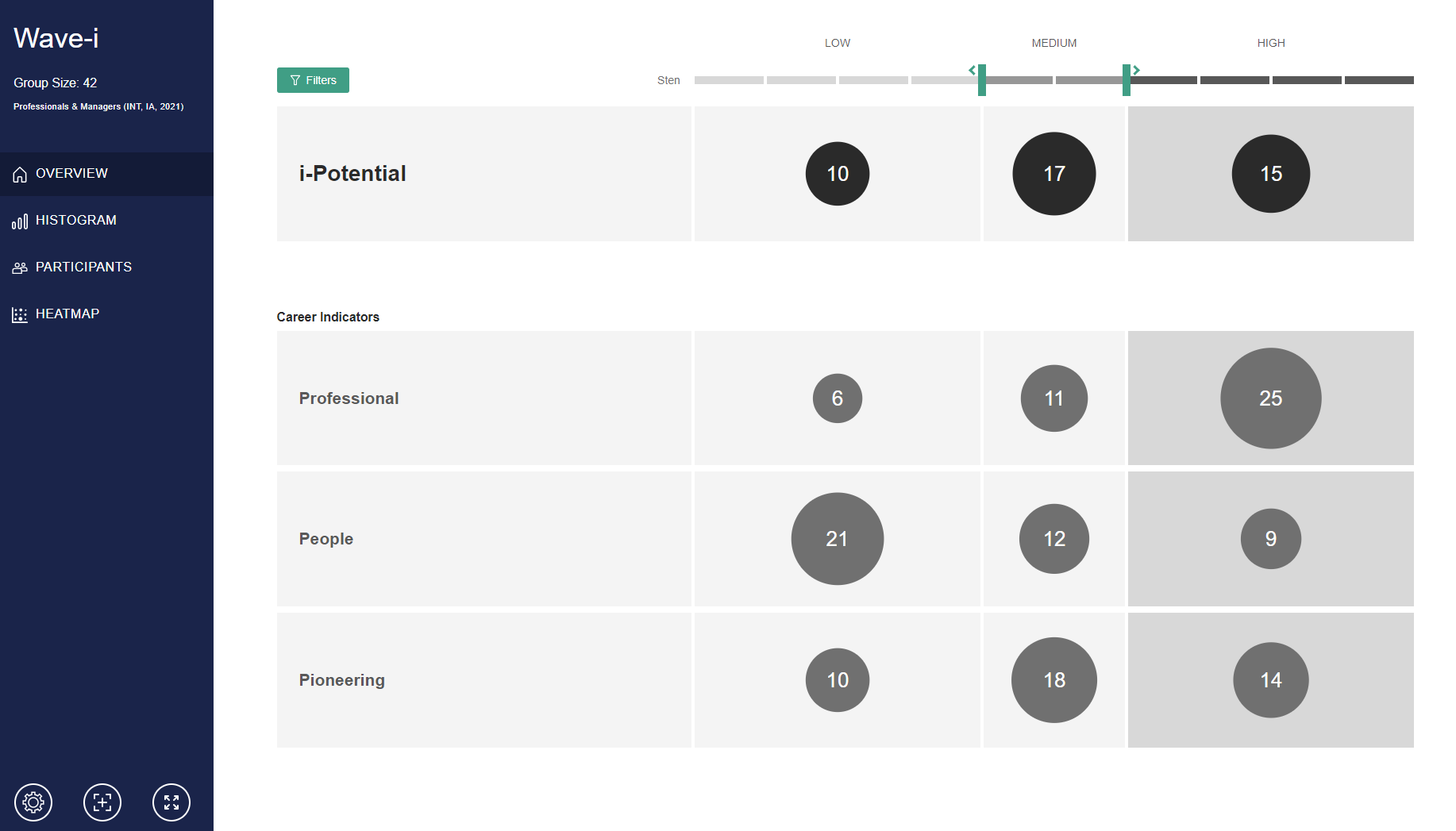 Clearly view overall leadership potential of your talent pool
See the types of leaders in your pipeline and proactively close any gaps
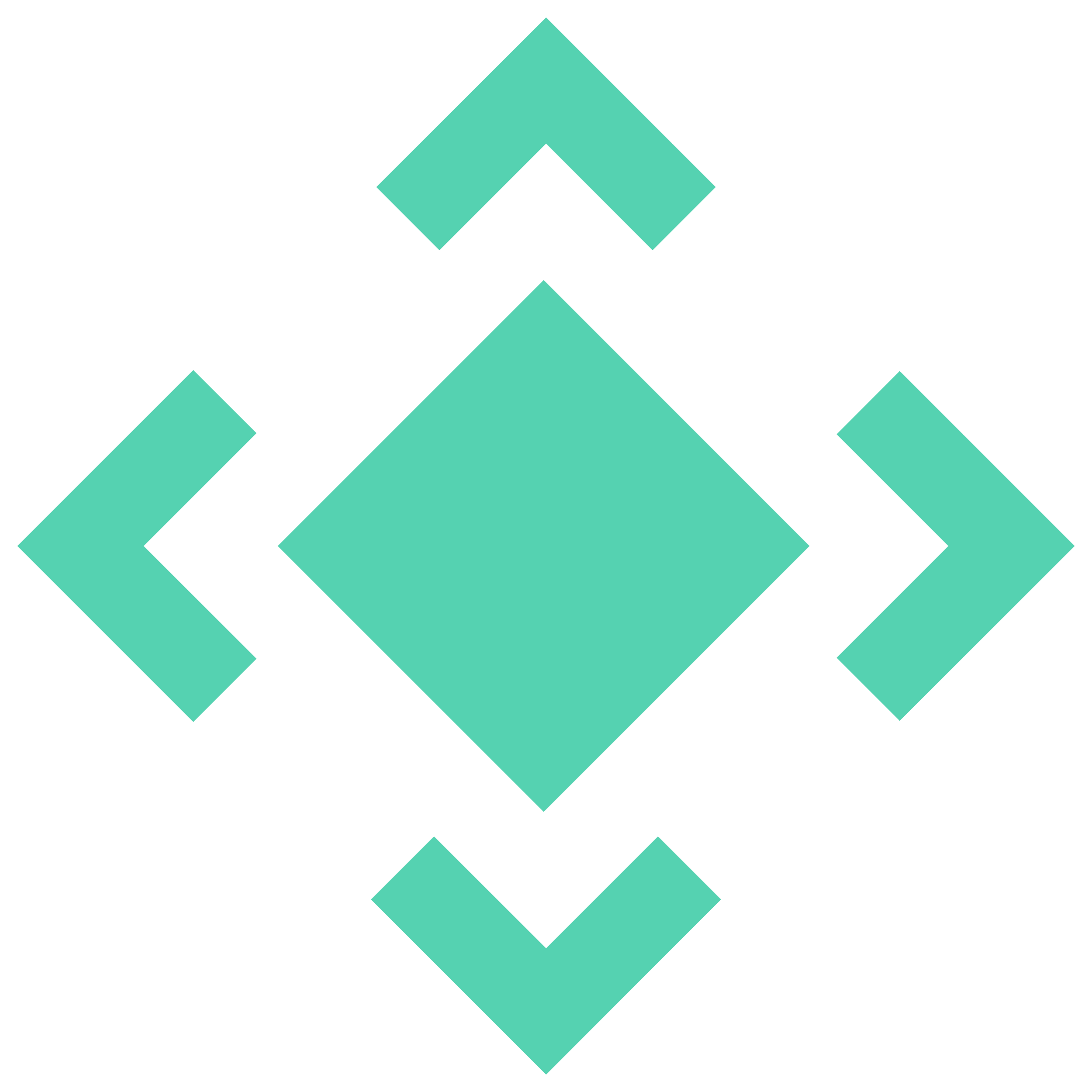 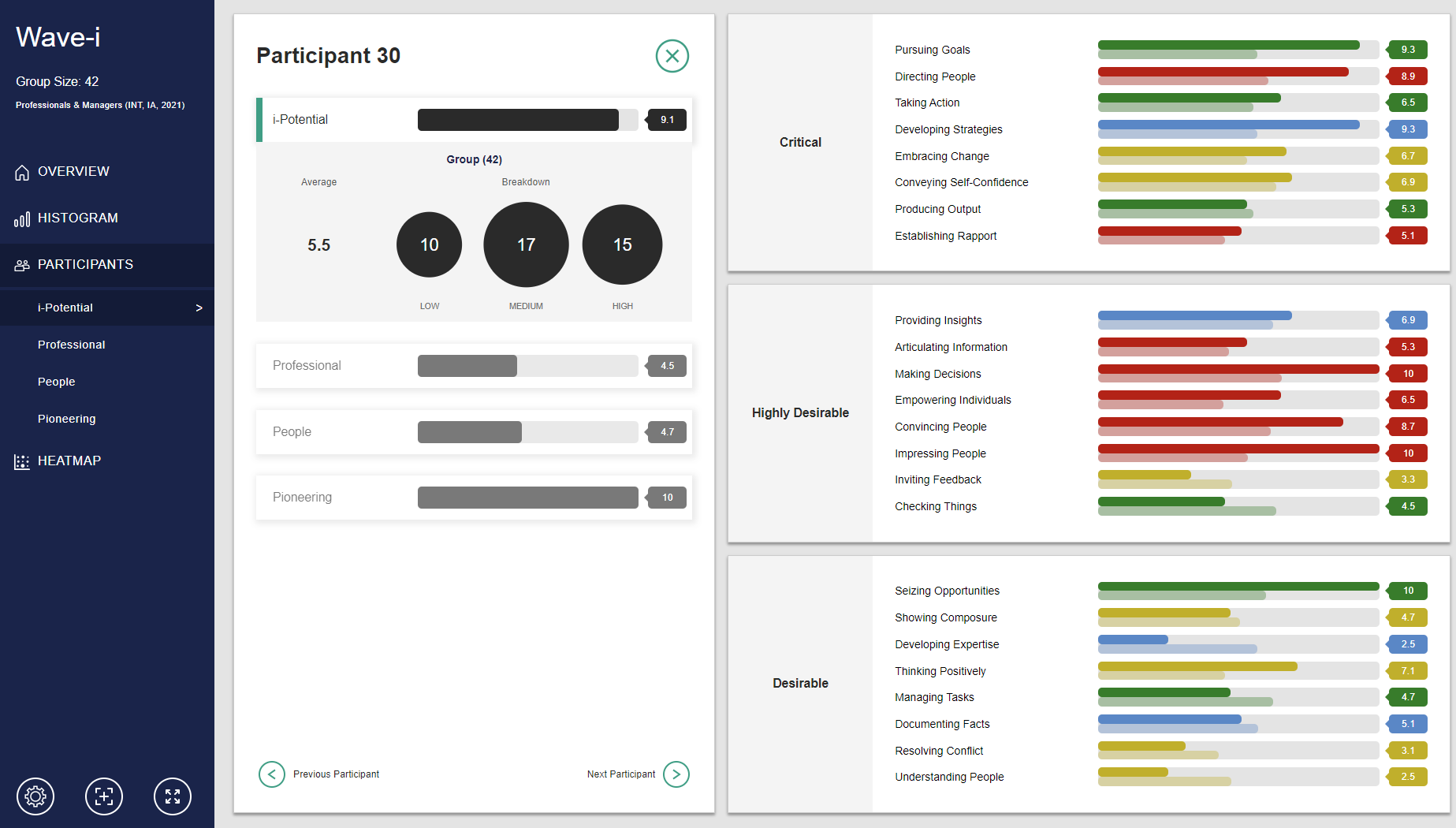 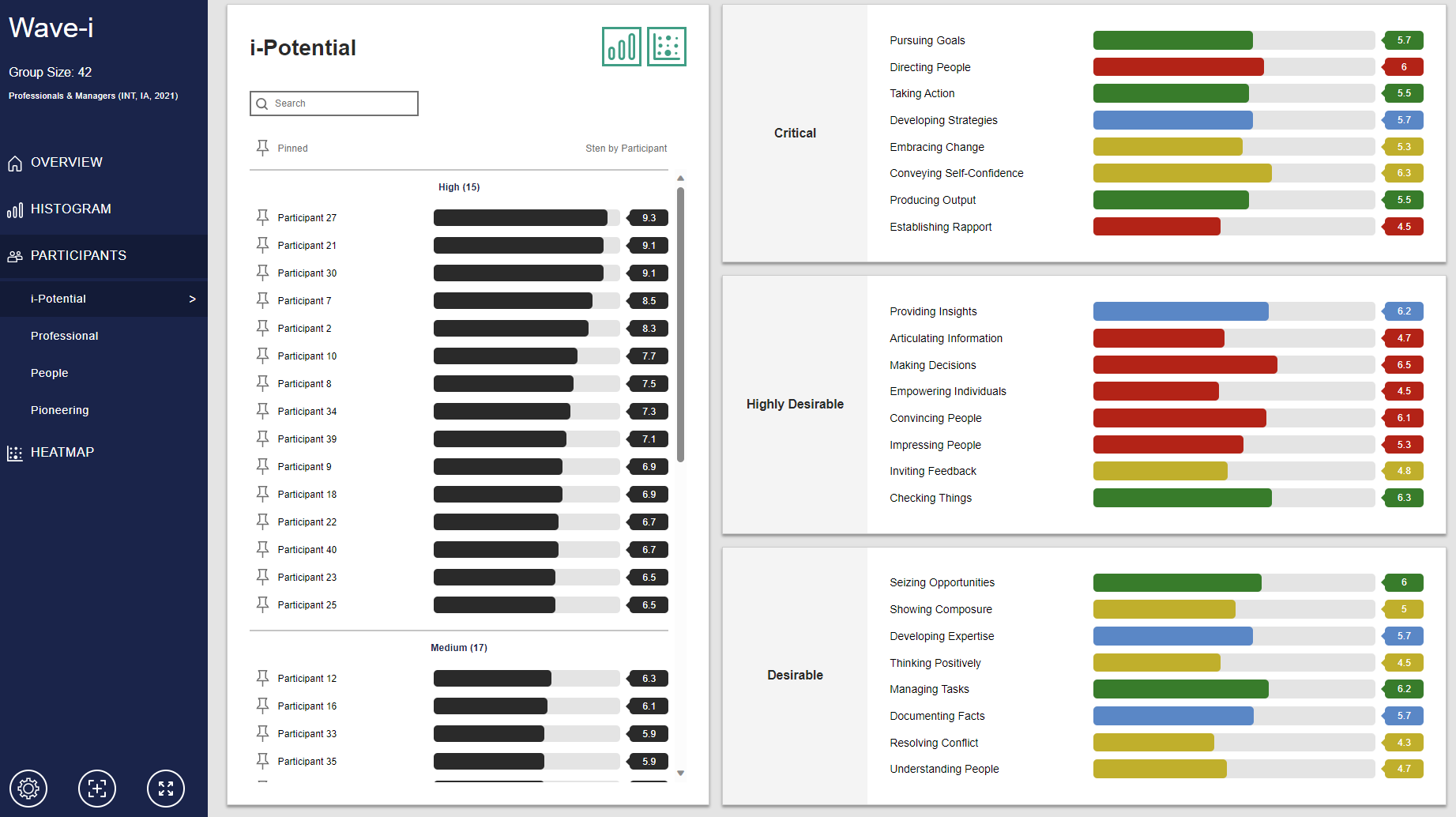 Dive deeper into a person's potential with an individual and group perspective
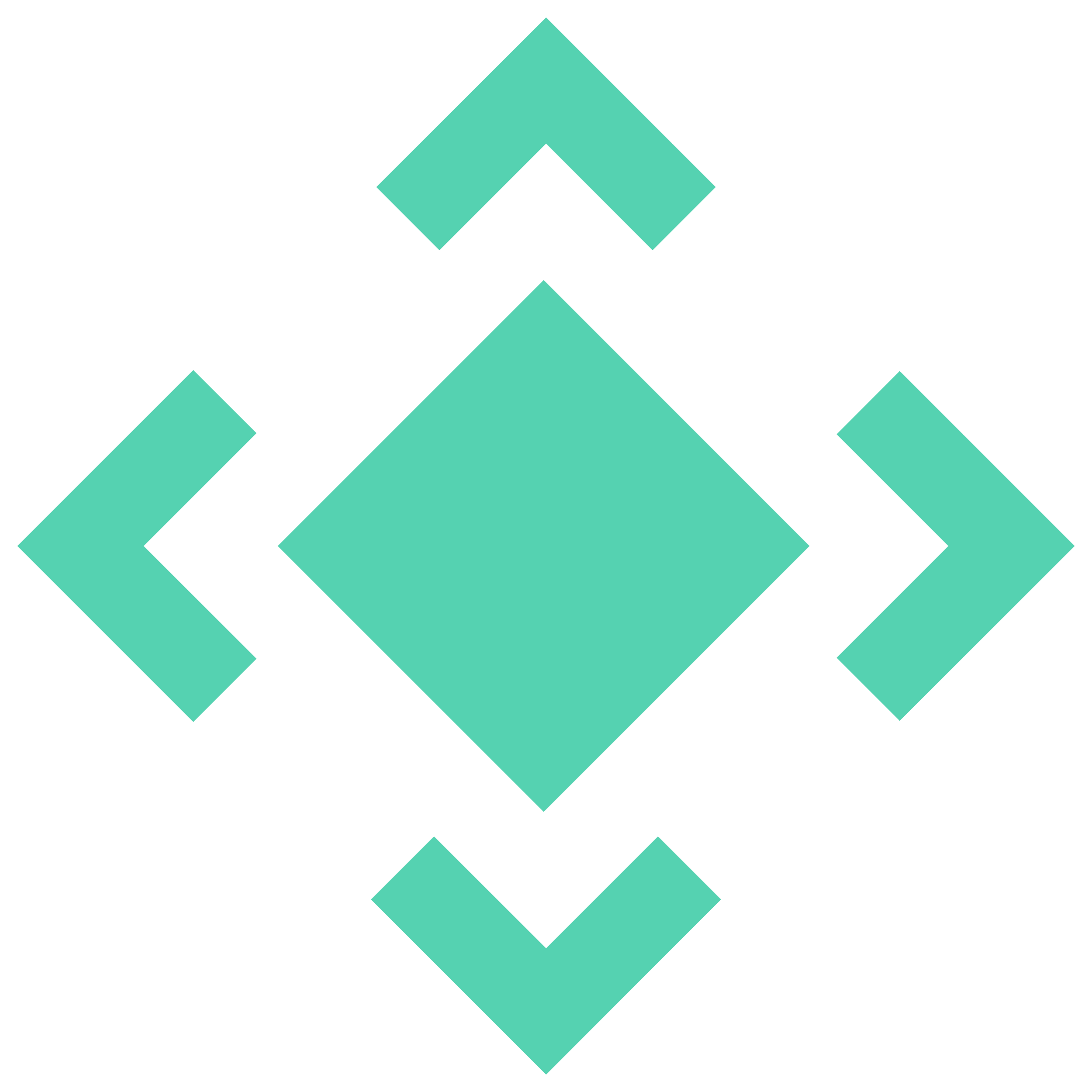 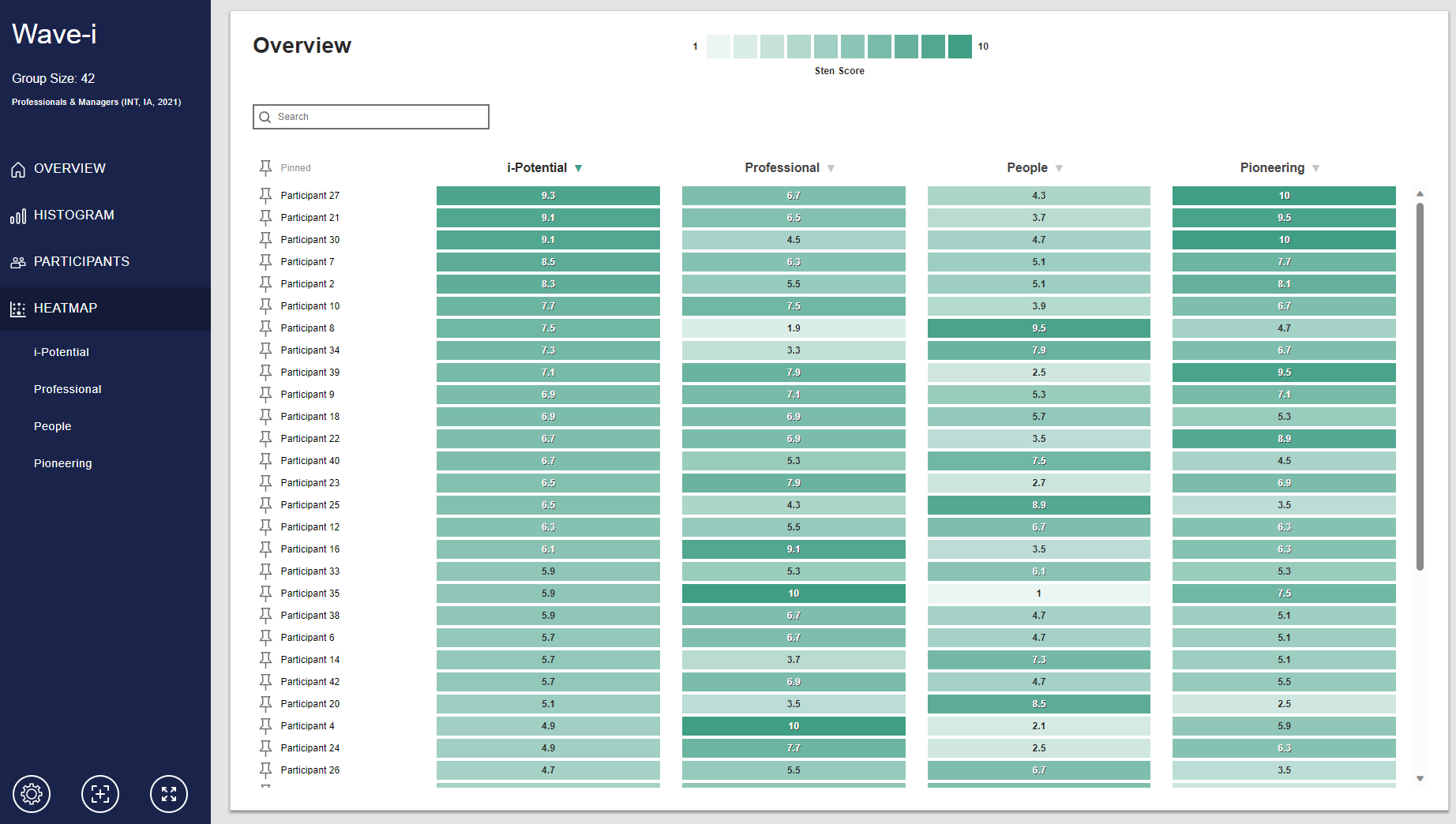 Map talent to where it is needed in real time
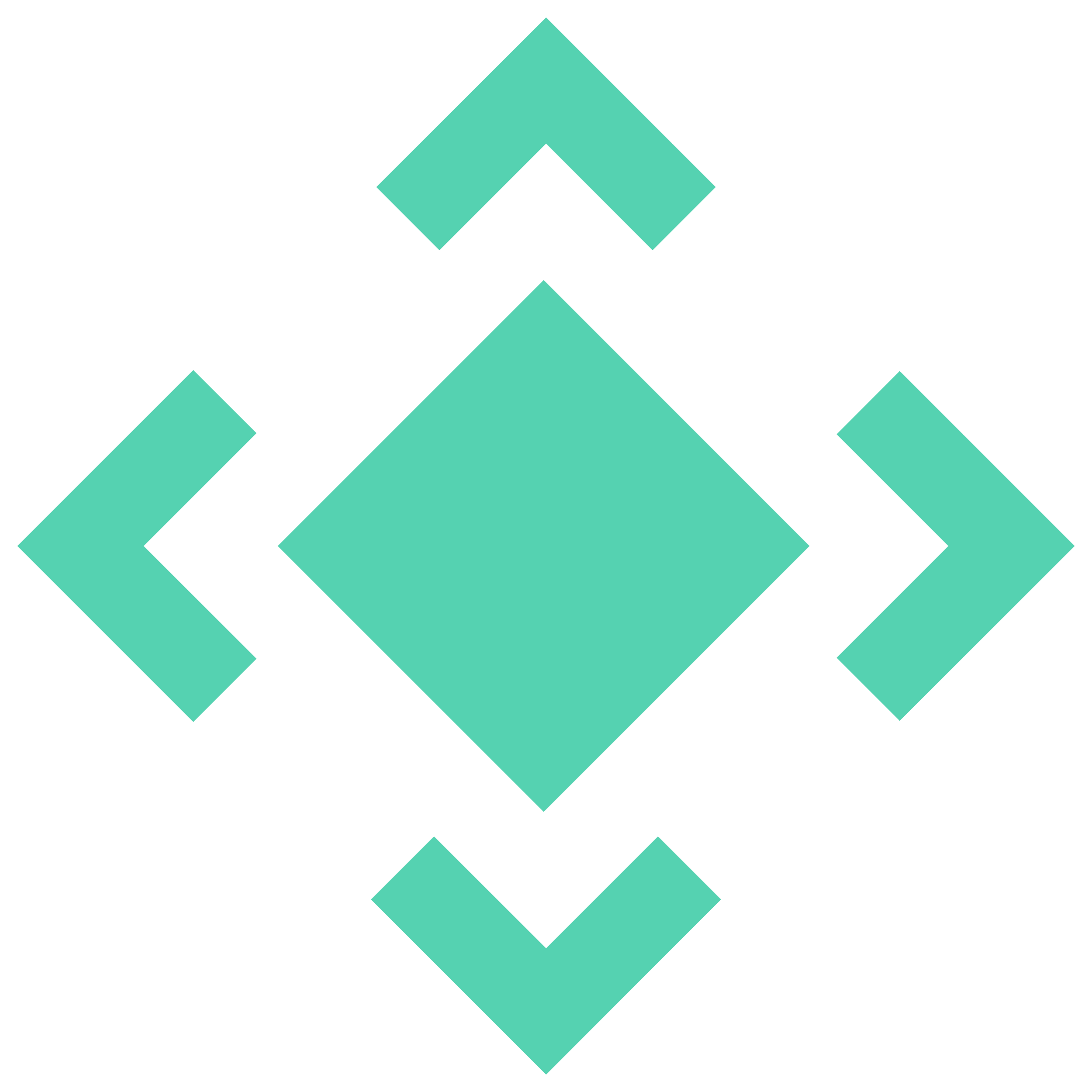 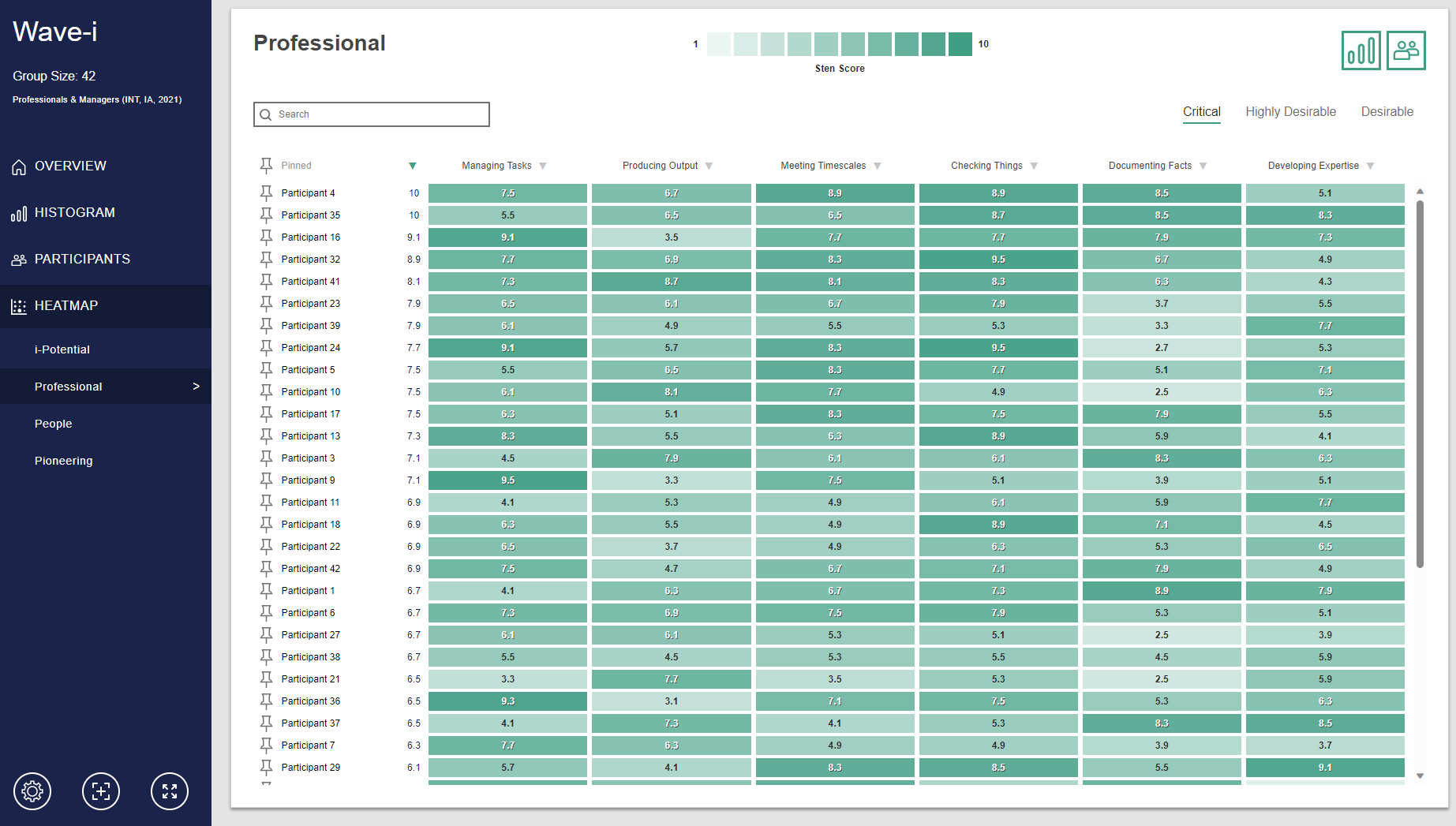 Take a targeted approach to development and assign peer coaching
Career Potential Development Report
Engaging Development for Everyone
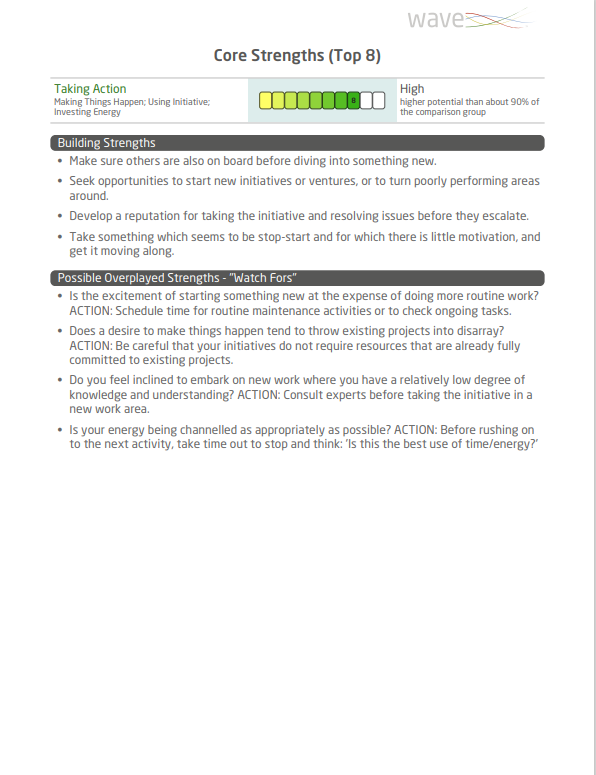 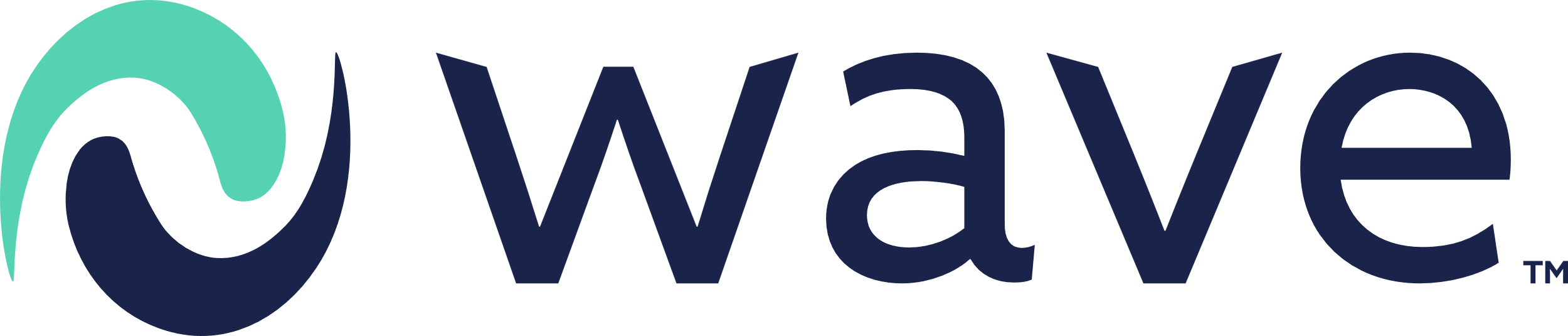 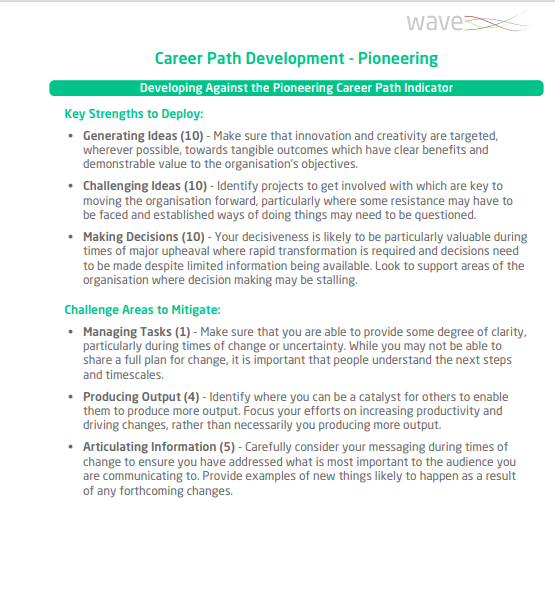 All individuals receive a Career Potential Development Report.
This gives them a starting point to map their own development against the key leadership and career indicators they demonstrate potential for. 
All Wave-i participants are engaged and invested in, with the opportunity to grow and develop their potential.
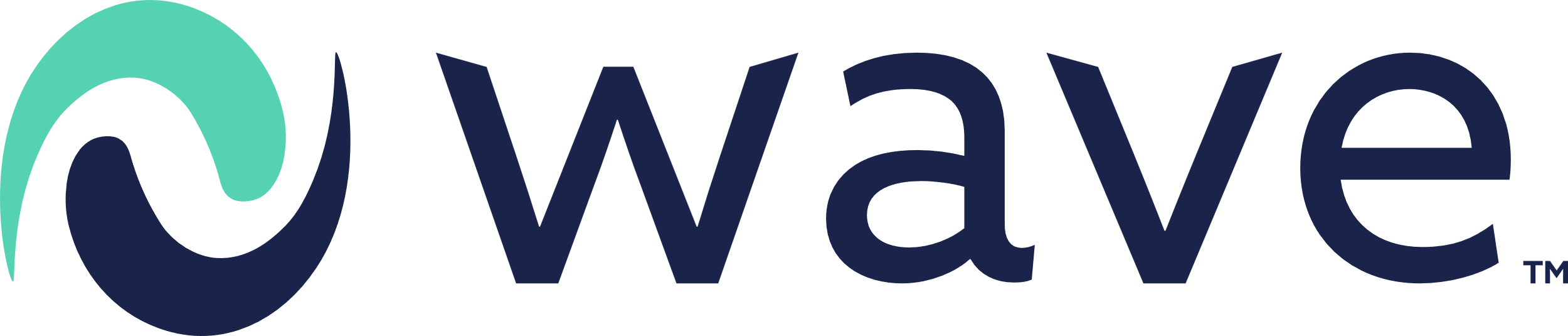 [Speaker Notes: Notes need to say about most predictive items and rate and rank format]
Why organizations love Wave-i
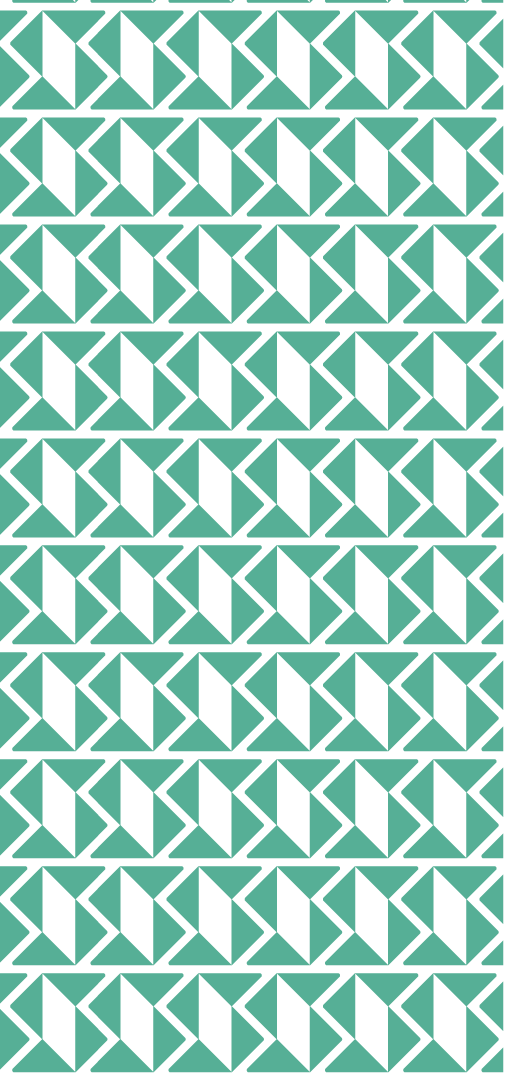 Discovering & retaining hidden talent
“One of our greatest success stories from using Wave-i is that a colleague who was seen as low potential by his line manager was identified through the data provided in Wave-i. We were told they shouldn’t be invested on in this program.

They have since progressed through the development program with flying colors and are adding serious value in an incredibly strategically important role. If it weren’t for using Wave-i, this person would certainly have left”
Director of Talent
Global IT Organization
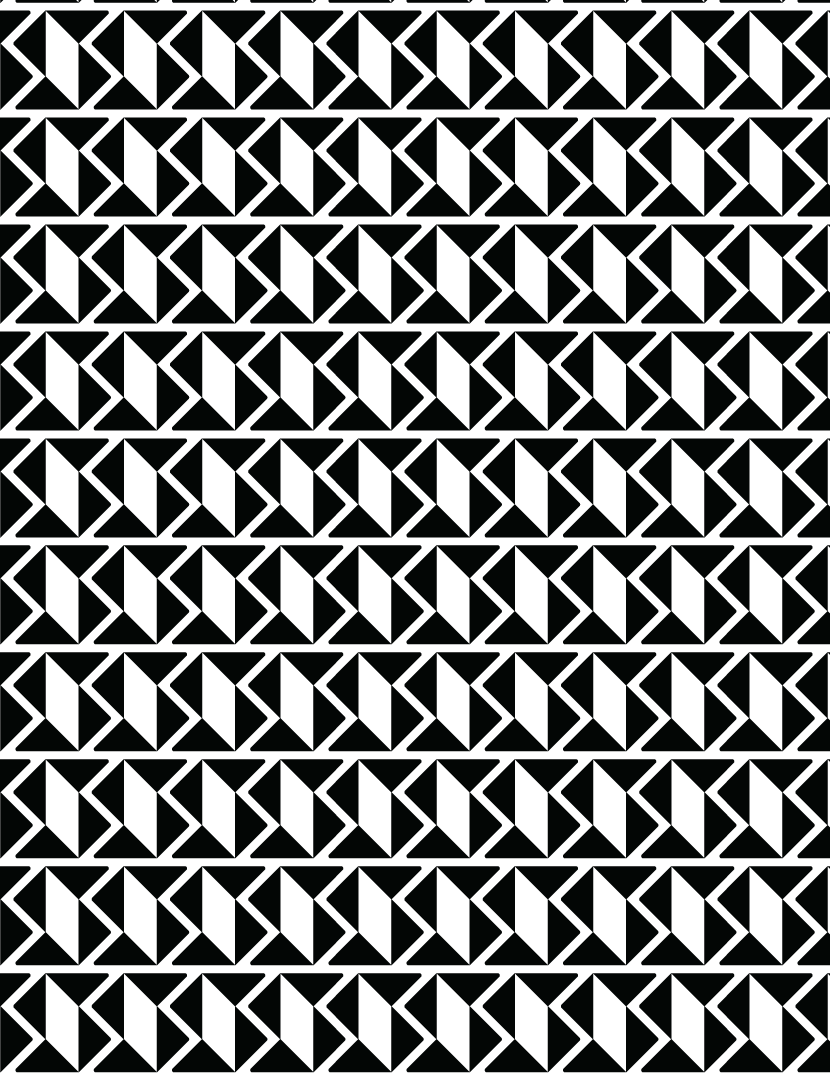 Women in leadership program
“We aimed to test new concepts and try out new ways of identifying talent,  and couldn’t have asked for a better partner in this journey. It was very important for us that all of the women that took part in this process felt supported throughout the experience and Saville really helped us achieve that.”
Director of OD & Talent Management
Local Government
23
Engaging a wider talent pool
“The way Wave-i allows organizations to apply the ‘everyone has potential for something philosophy’ makes it easier to run an open and transparent process without the risk of disengaging a large proportion of participants.”
Senior Manager, L&D
Global Pharmaceuticals Firm
24
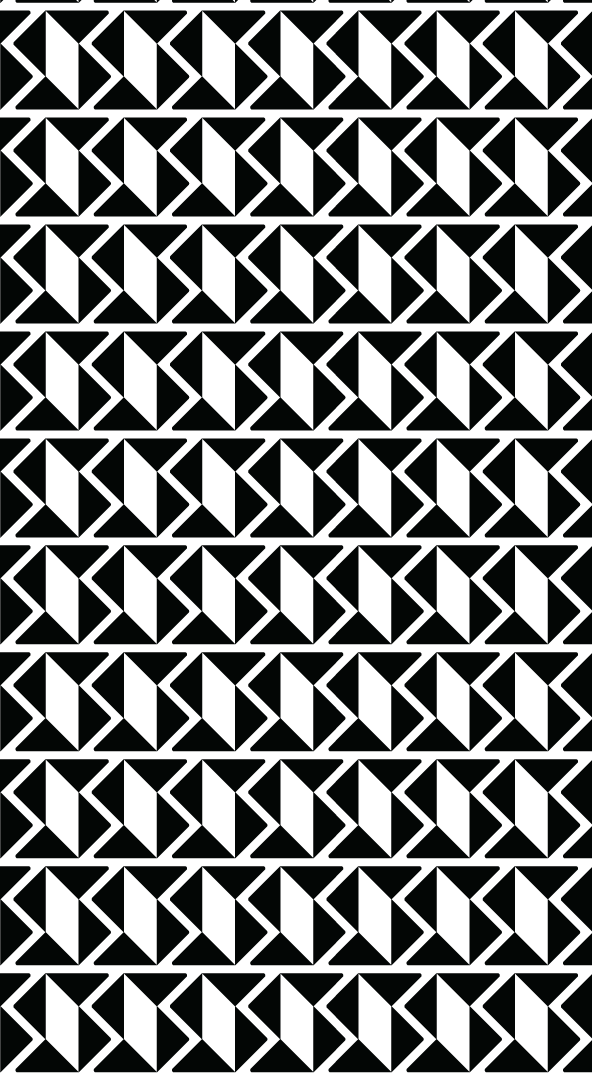 Reducing the opportunity for bias in development programs
“I’m so pleased that we’ve partnered with Saville Assessment as an early adopter of their brand new Wave-i solution. It seeks to transform how organizations identify, measure, benchmark and develop talent in a fair and unbiased way. We now have the data to identify, champion and develop that potential.”
National Customer Service Director
Global IT Organization
25
Refocusing conversations on what people have potential for
“The process wasn’t about telling people what they are going to be, rather about facilitating change and instigating conversations about potential with individuals and what leadership development would look like to them.”
Apprentice & Talent Development Manager
Global IT Organization
26
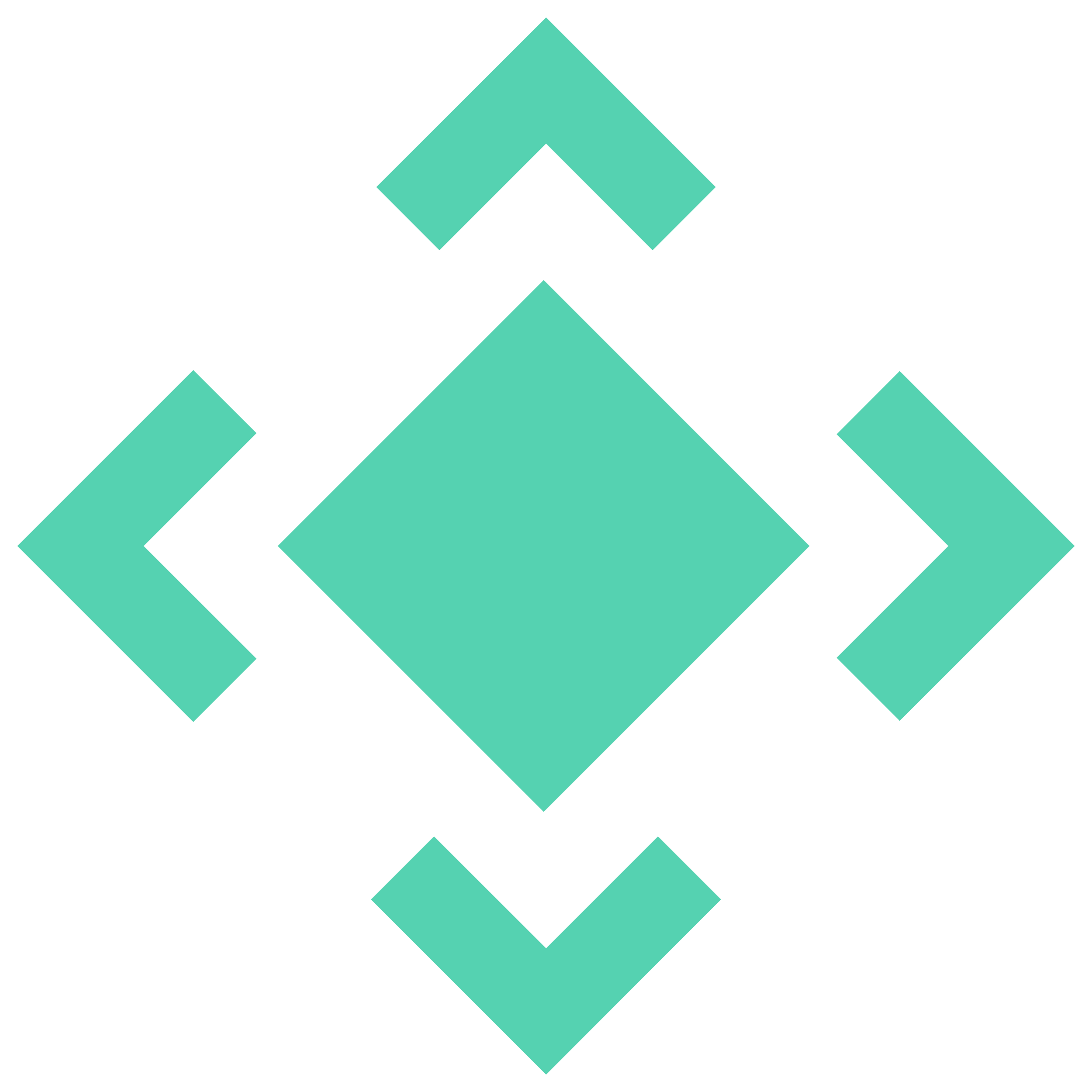 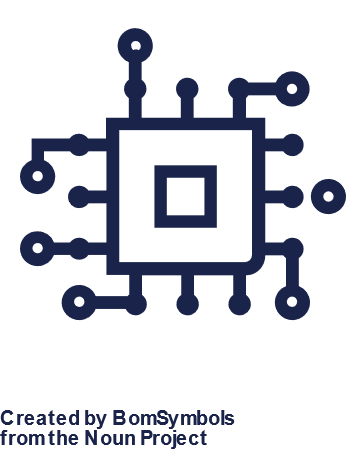 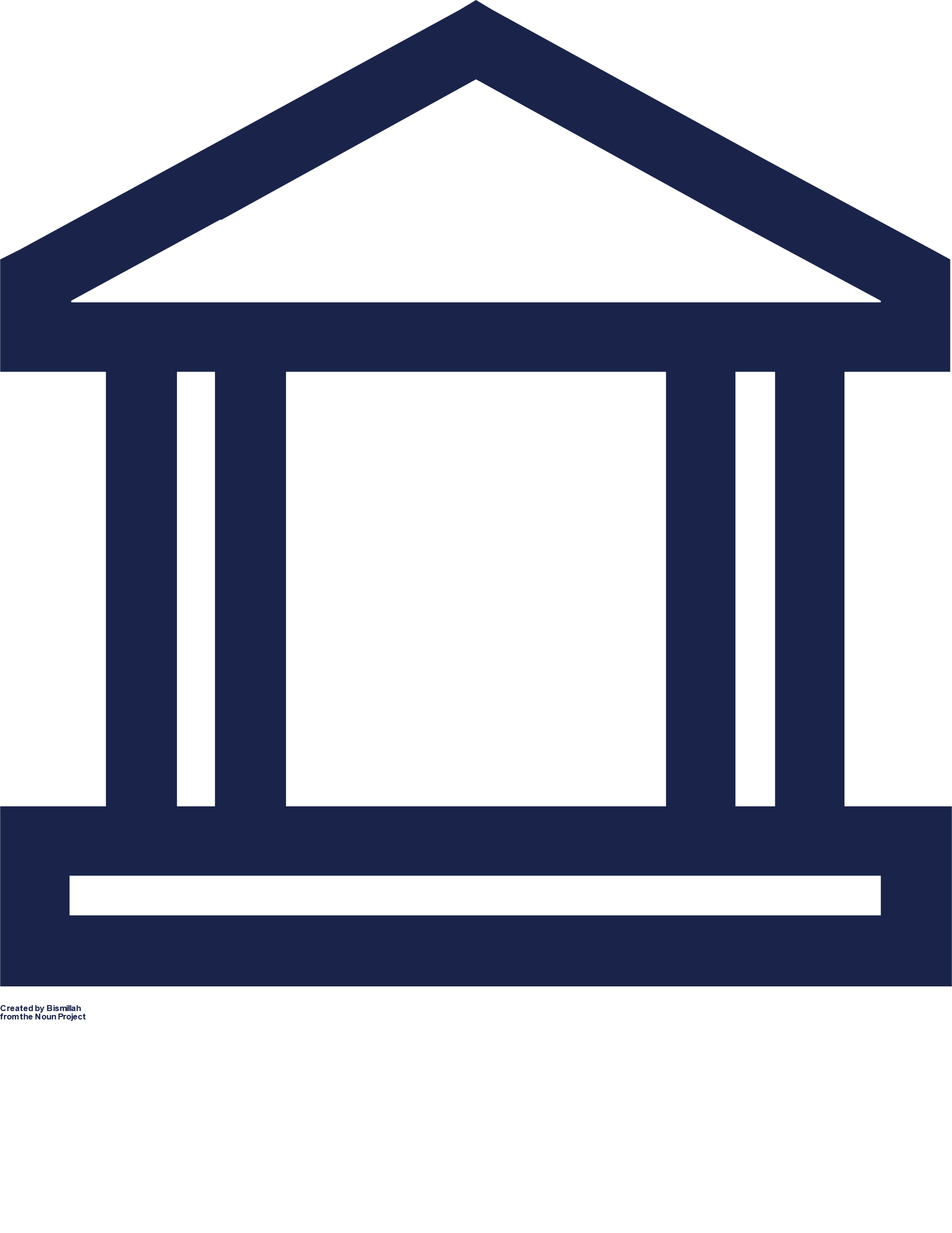 Global IT Organization
UK Local Government
Identifying individuals with the potential to be placed on a digital transformation reskilling program
Supporting the delivery of a women in leadership development program
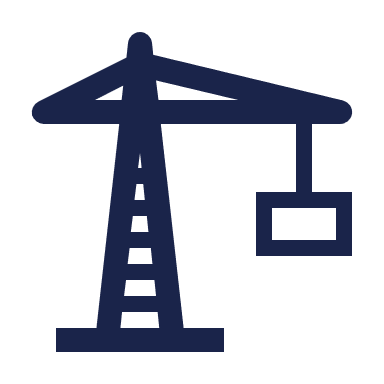 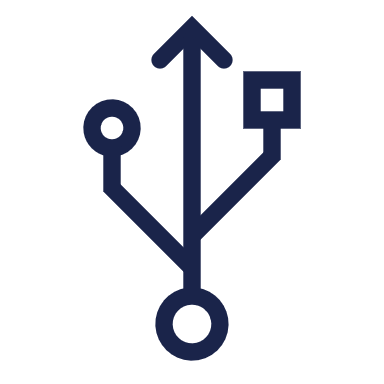 Global Electronics Organization
UK Construction Organization
Helping leaders work together more effectively as part of a leadership transformation program
Succession planning for numerous boards across multiple business units
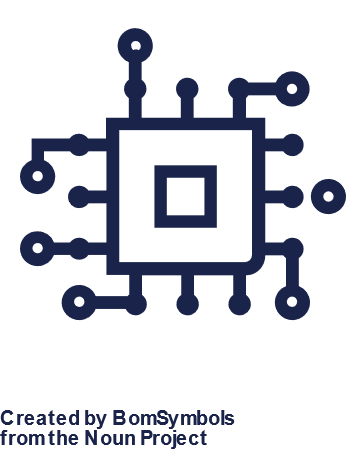 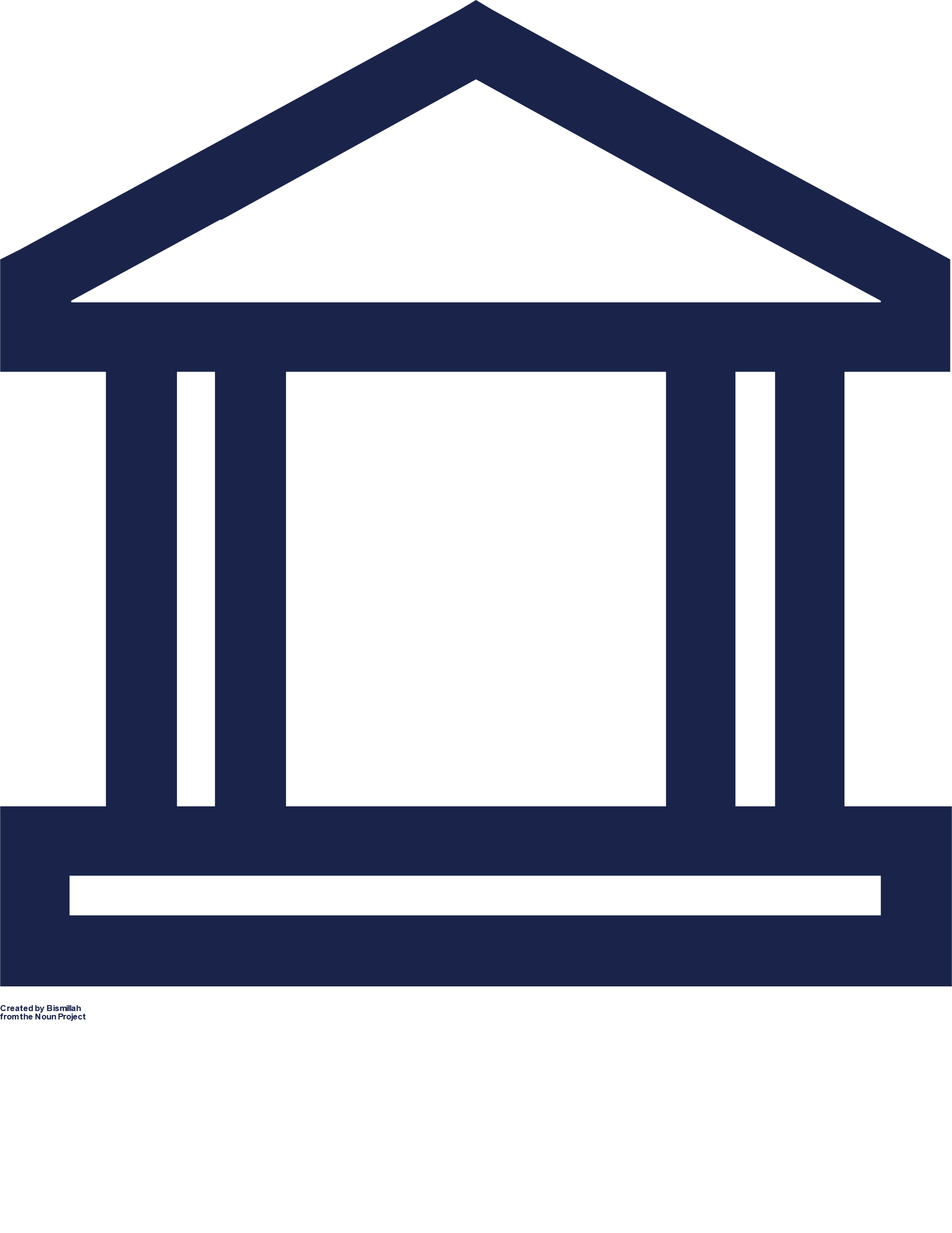 Global IT Organization
UK Local Government
Identifying individuals with the potential to be placed on a digital transformation reskilling program
Supporting the delivery of a women in leadership development program
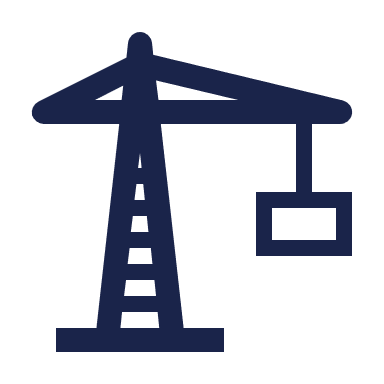 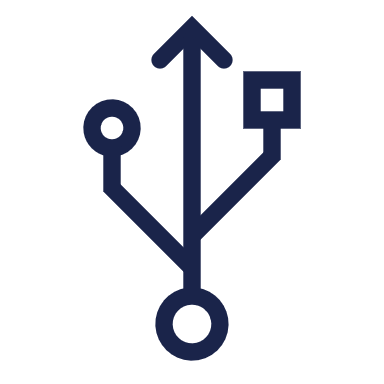 Global Electronics Organization
UK Construction Organization
Helping leaders work together more effectively as part of a leadership transformation program
Succession Planning for numerous boards across multiple business units
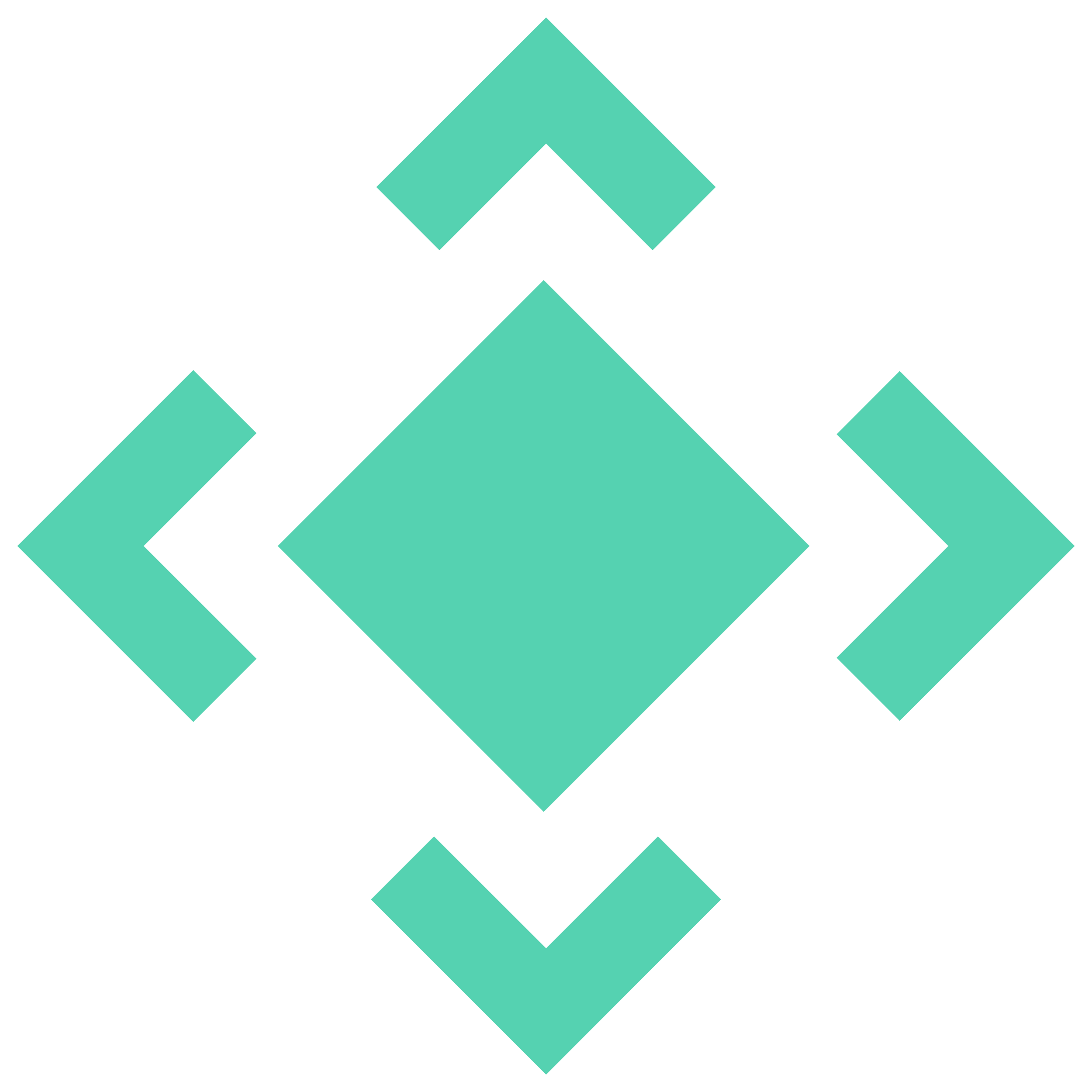 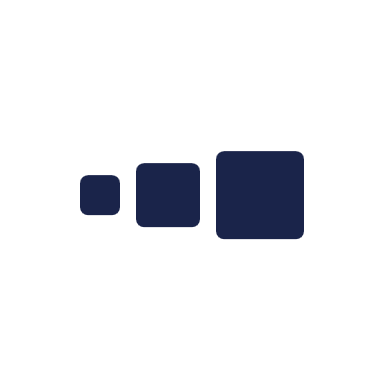 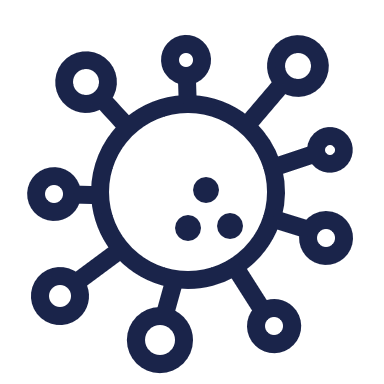 Global Pharmaceuticals Organization
Middle East Utilities Organization
Identifying individuals to place on a talent acceleration program to support a massive period of growth
Identifying future leaders and developing potential for all
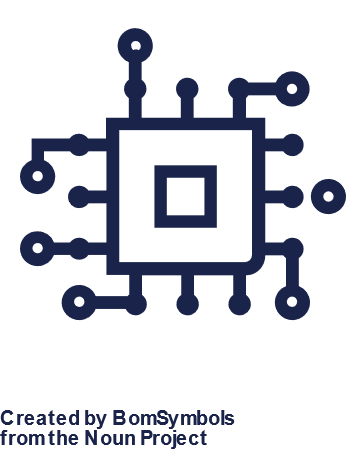 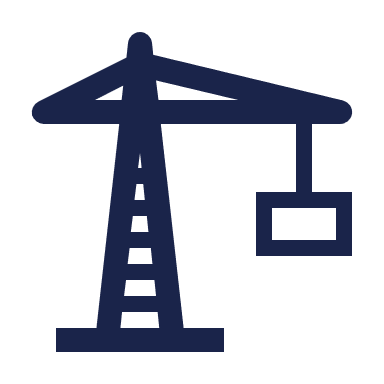 European Construction Organization
Global IT Organization
Identifying and developing a broad spectrum of leadership talent
Improving the quality of performance reviews
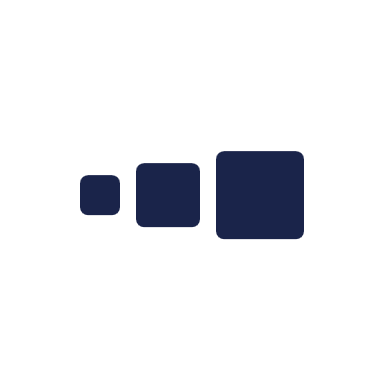 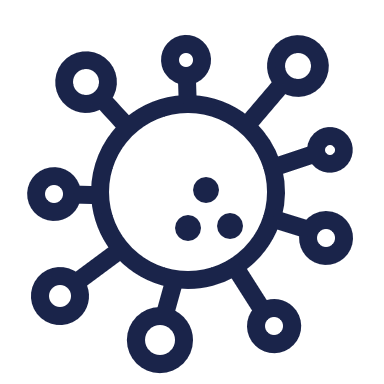 Global Pharmaceuticals Organization
Middle East Utilities Organization
Identifying individuals to place on a talent acceleration program to support a massive period of growth
Identifying future leaders and developing potential for all
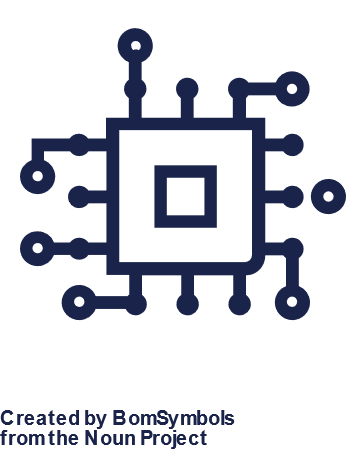 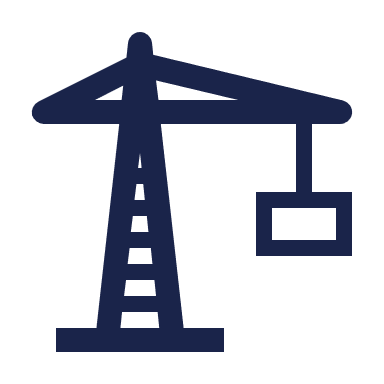 European Construction Organization
Global IT Organization
Identifying and developing a broad spectrum of leadership talent
Improving the quality of performance reviews
Industry recognition
WINNERS
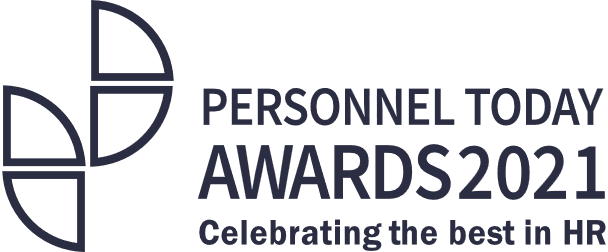 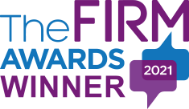 Talent Management & Resourcing Supplier of the Year
Best Internal Recruitment Strategy
SHORTLISTED
Industry Supplier of the Year
Talent Management Award
Supplier Innovation of the Year
Recruiter Awards 2023
Personnel Today Awards 2023
The Firm Awards 2022